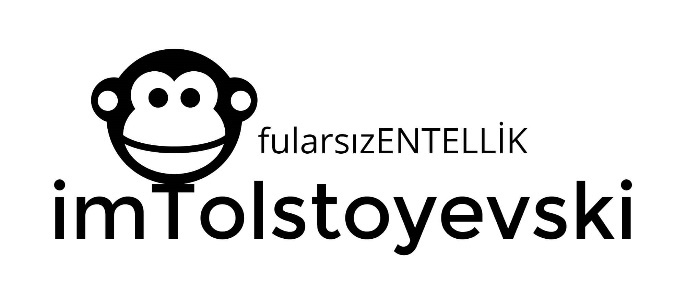 Yeşilin 600 Milyar Tonu
Kötü çizimler ve daha da kötü şakalar eşliğinde 
Çin-ABD ilişkileri ve Dünya ekonomisi
4. Ton – KARTAL VURUŞU
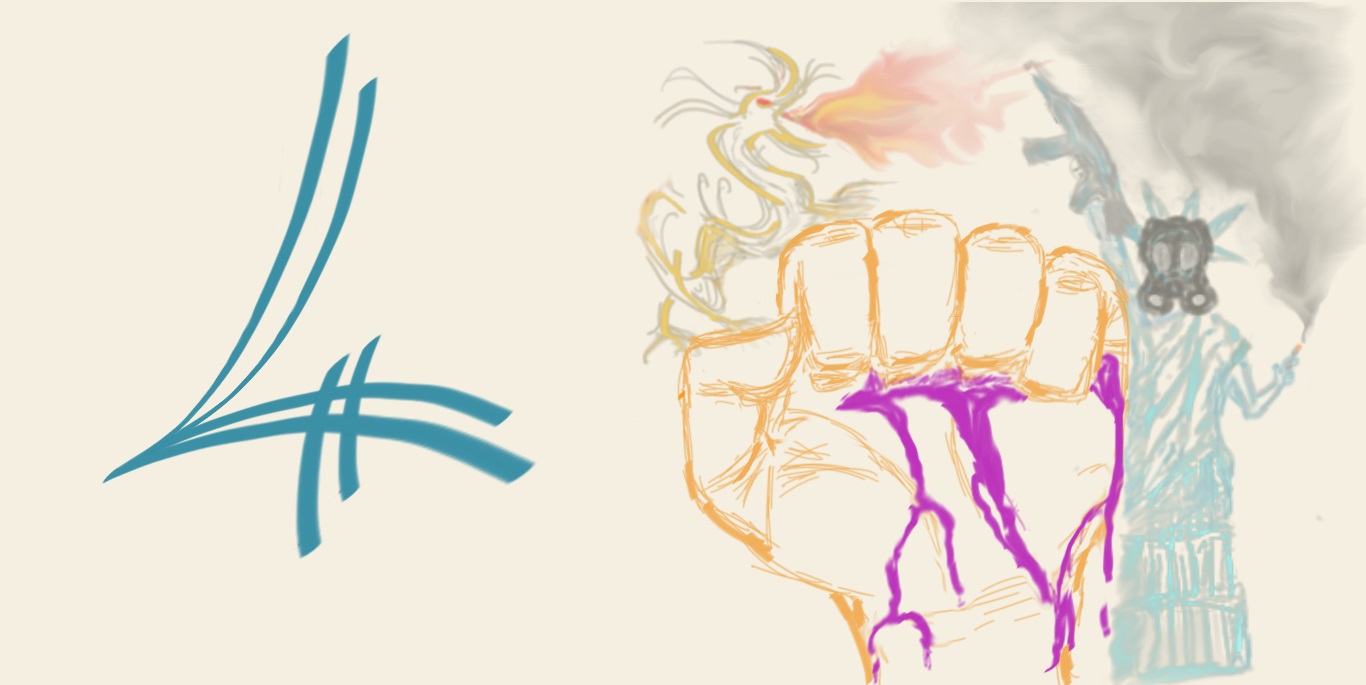 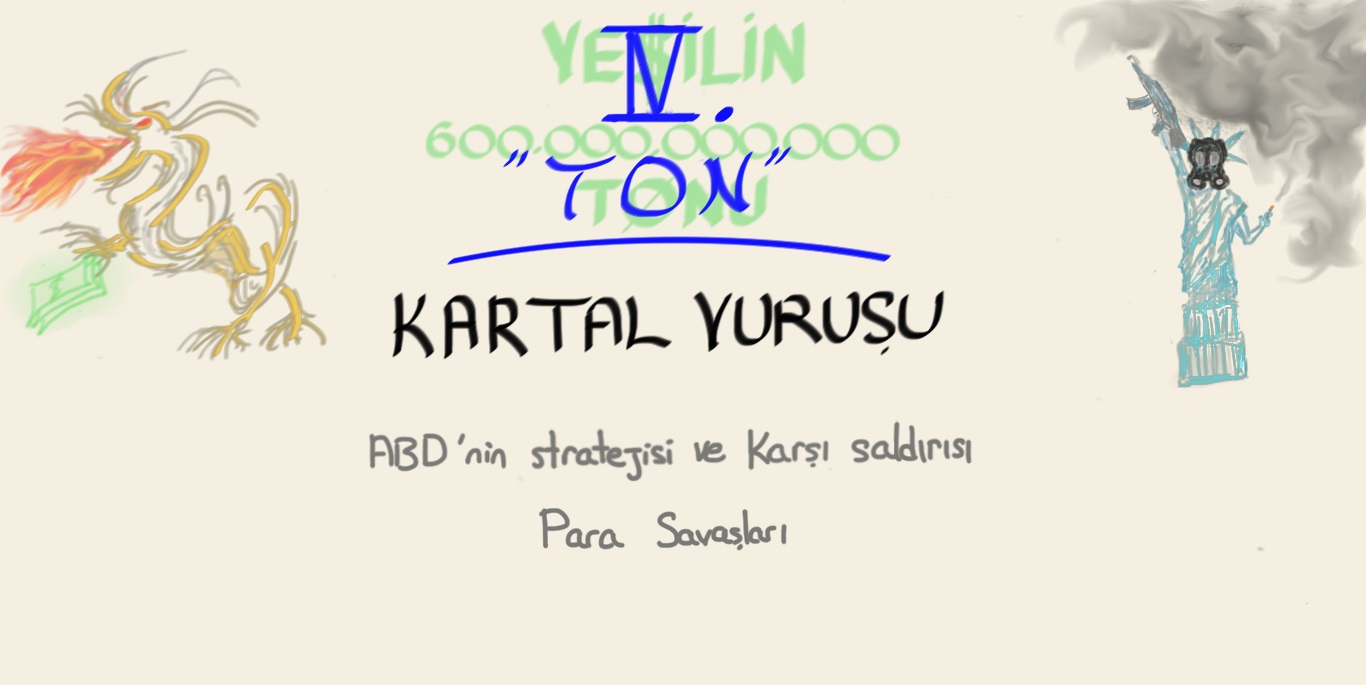 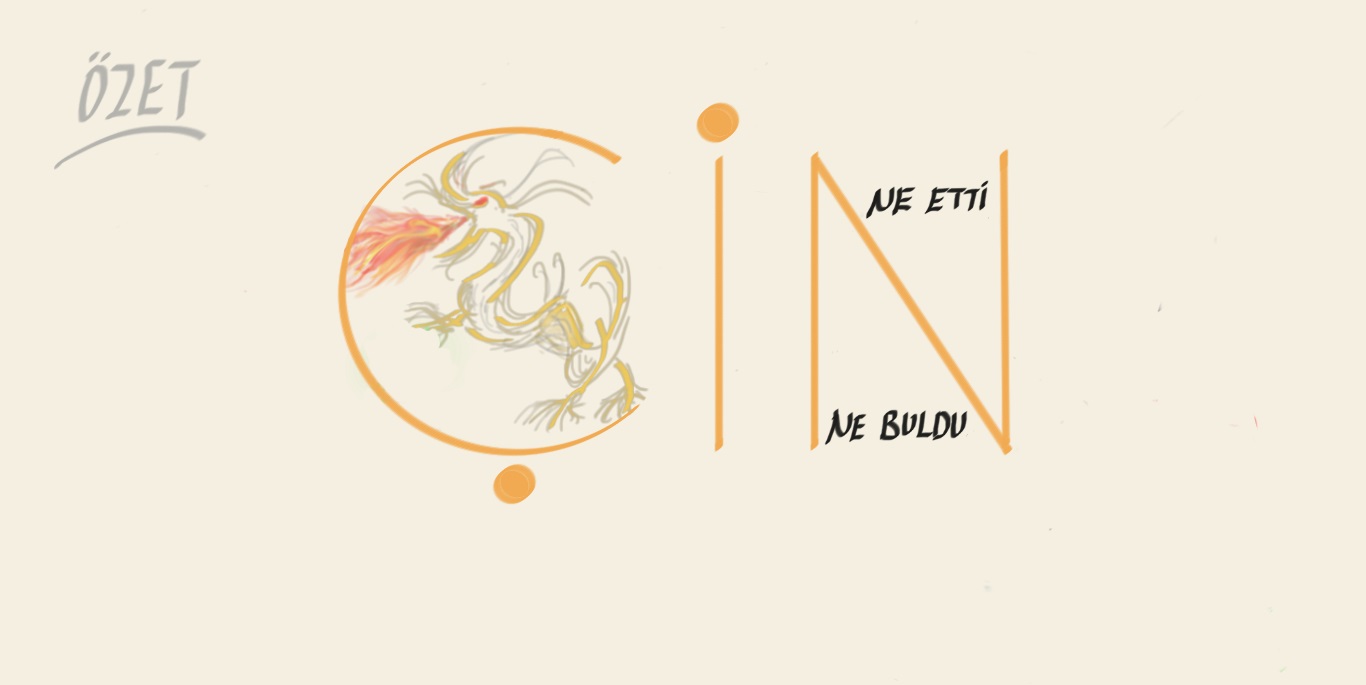 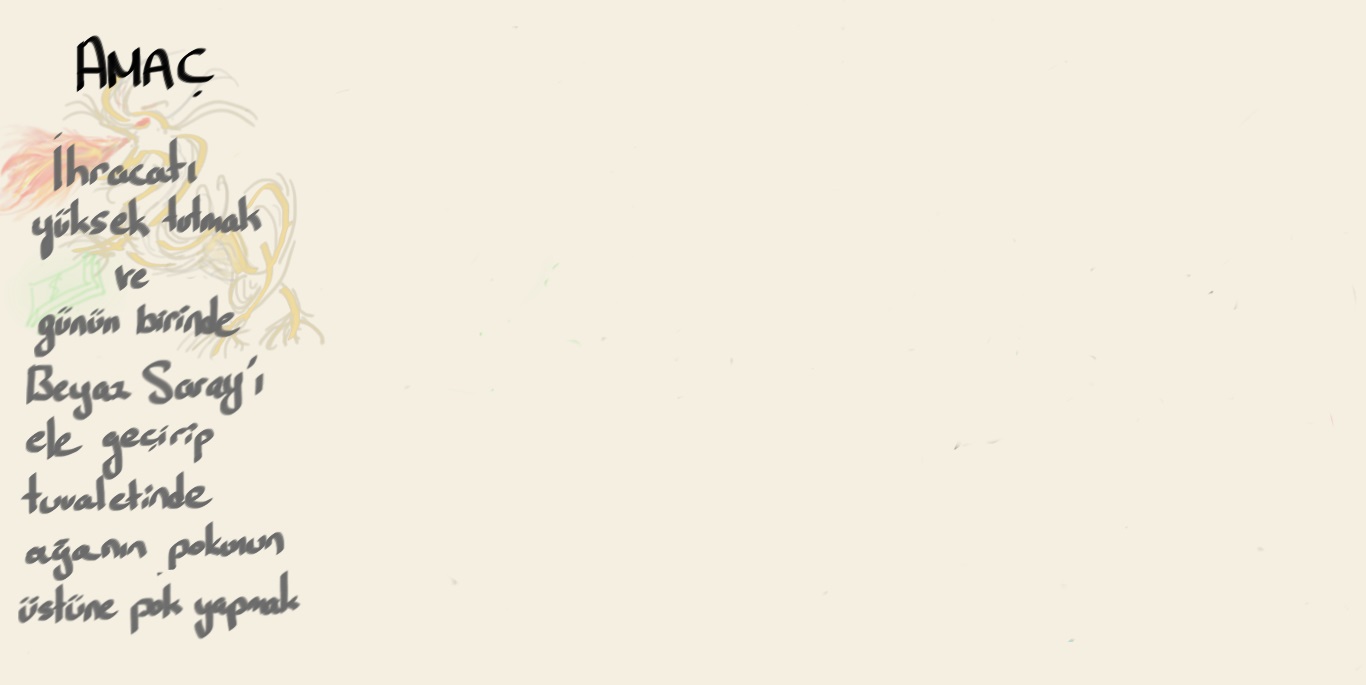 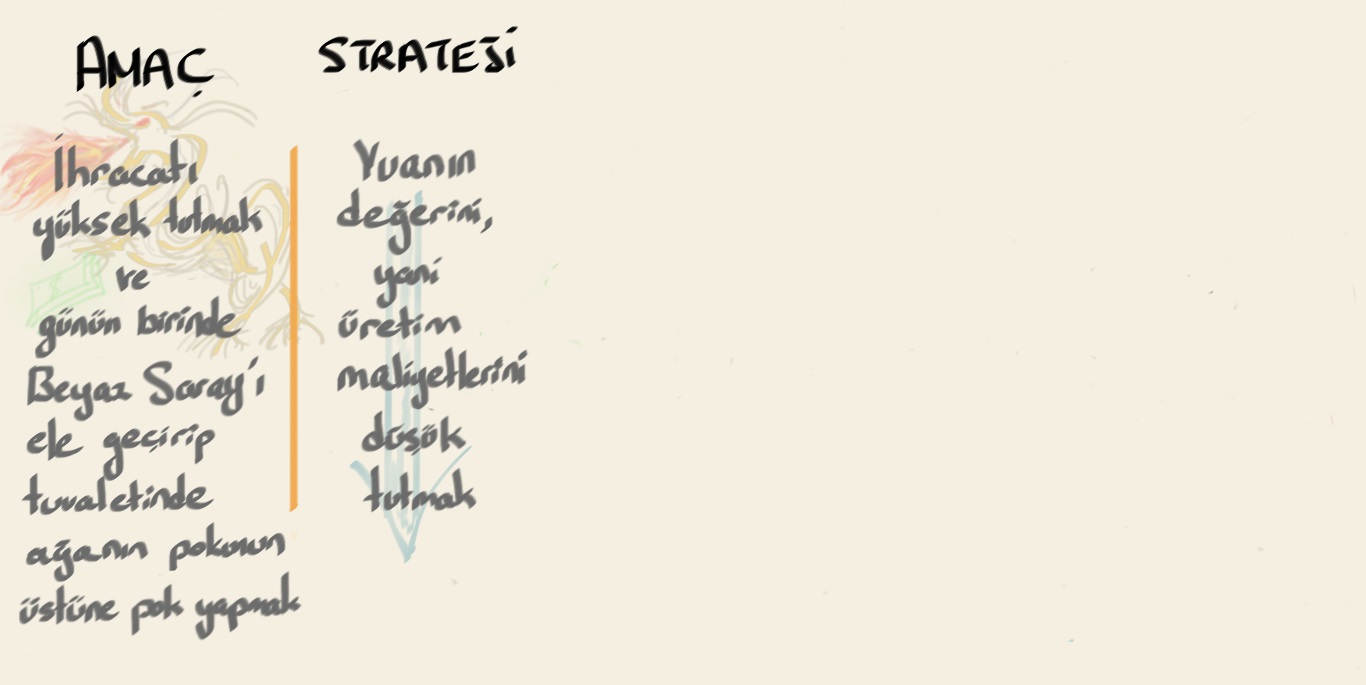 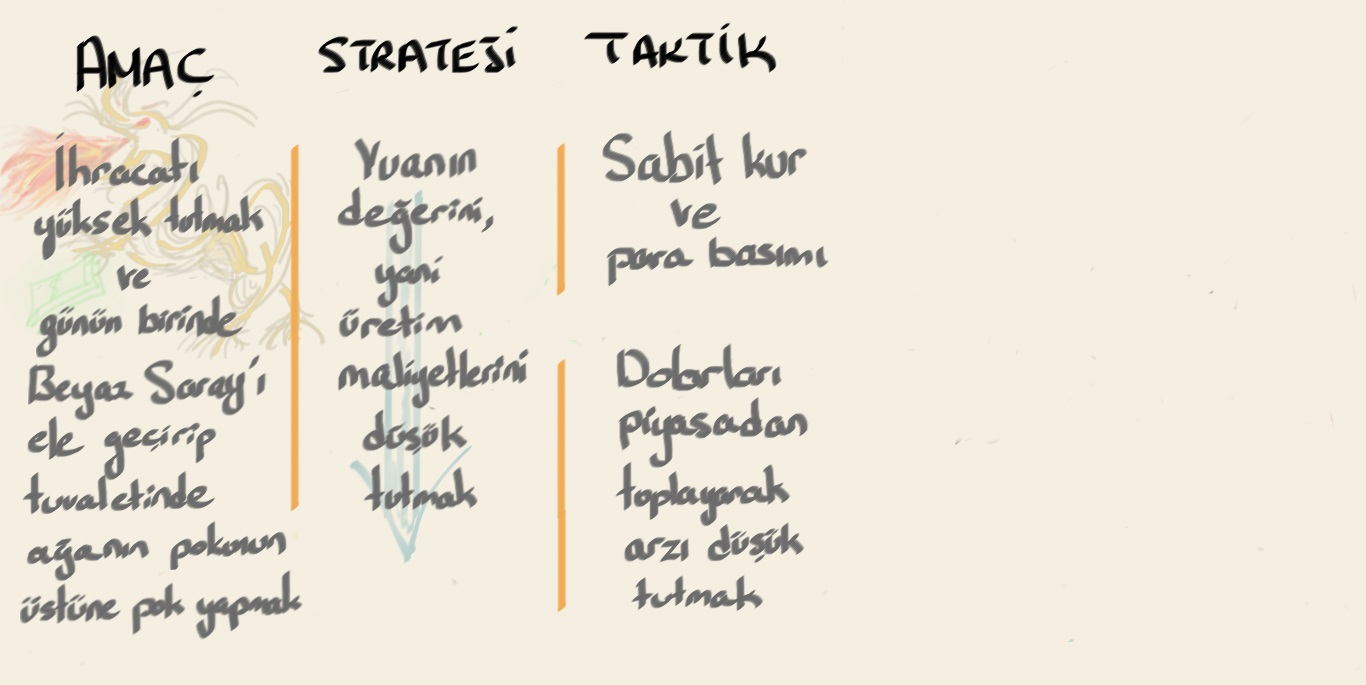 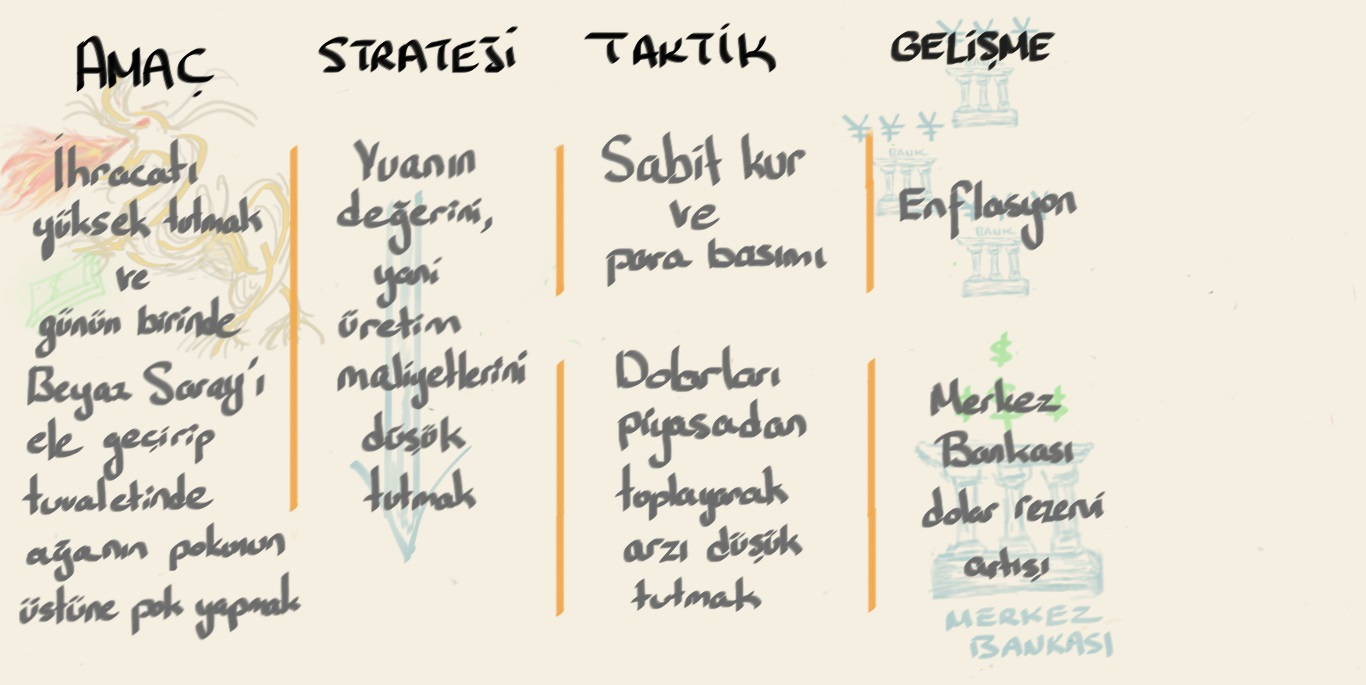 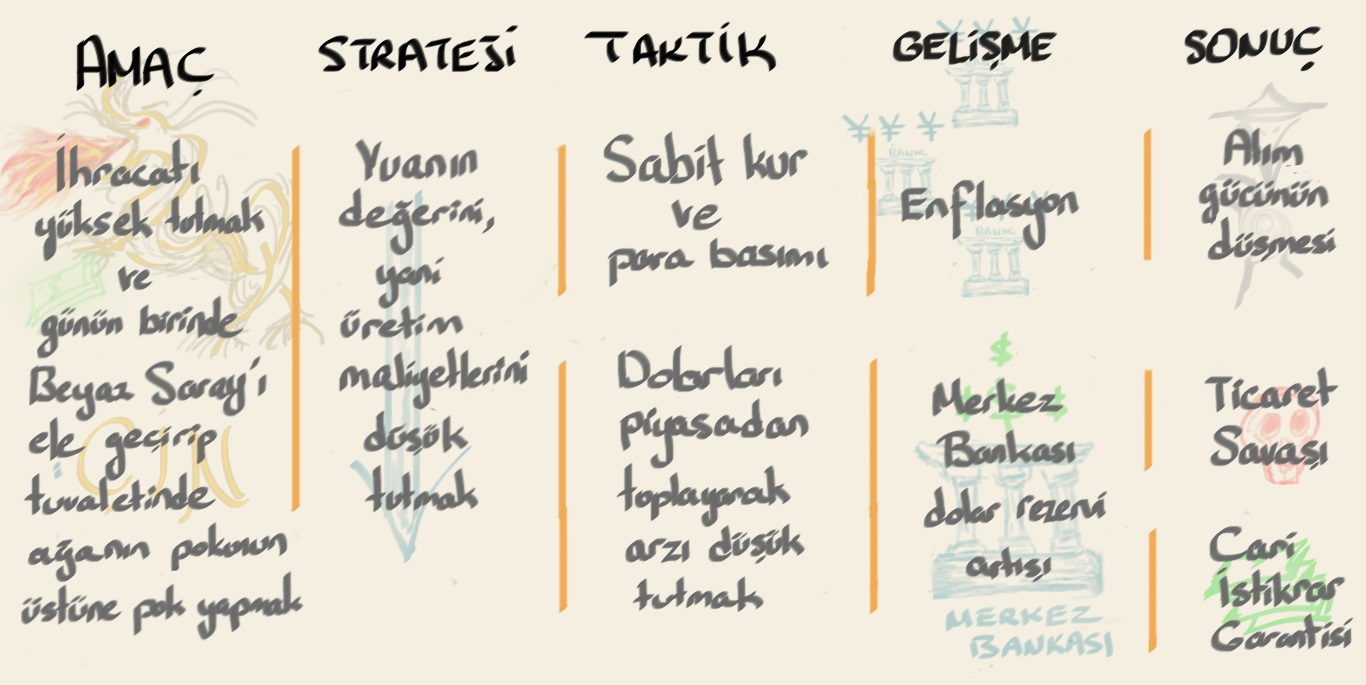 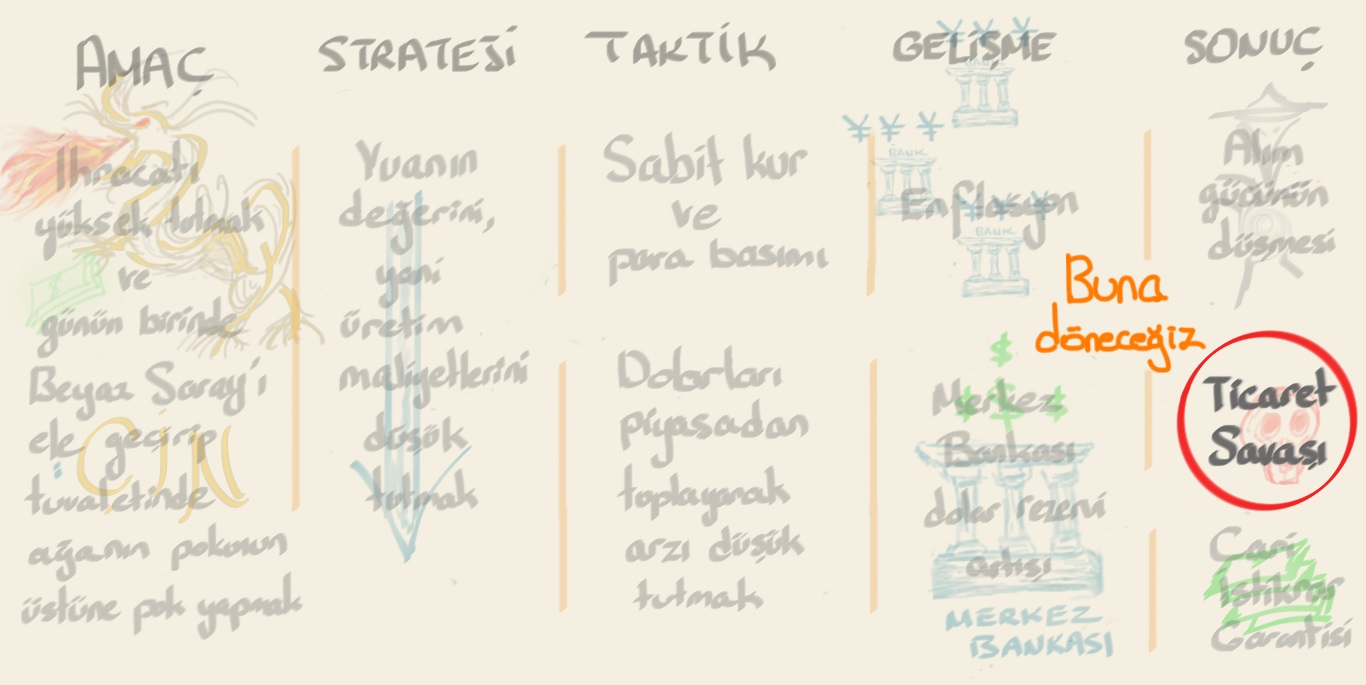 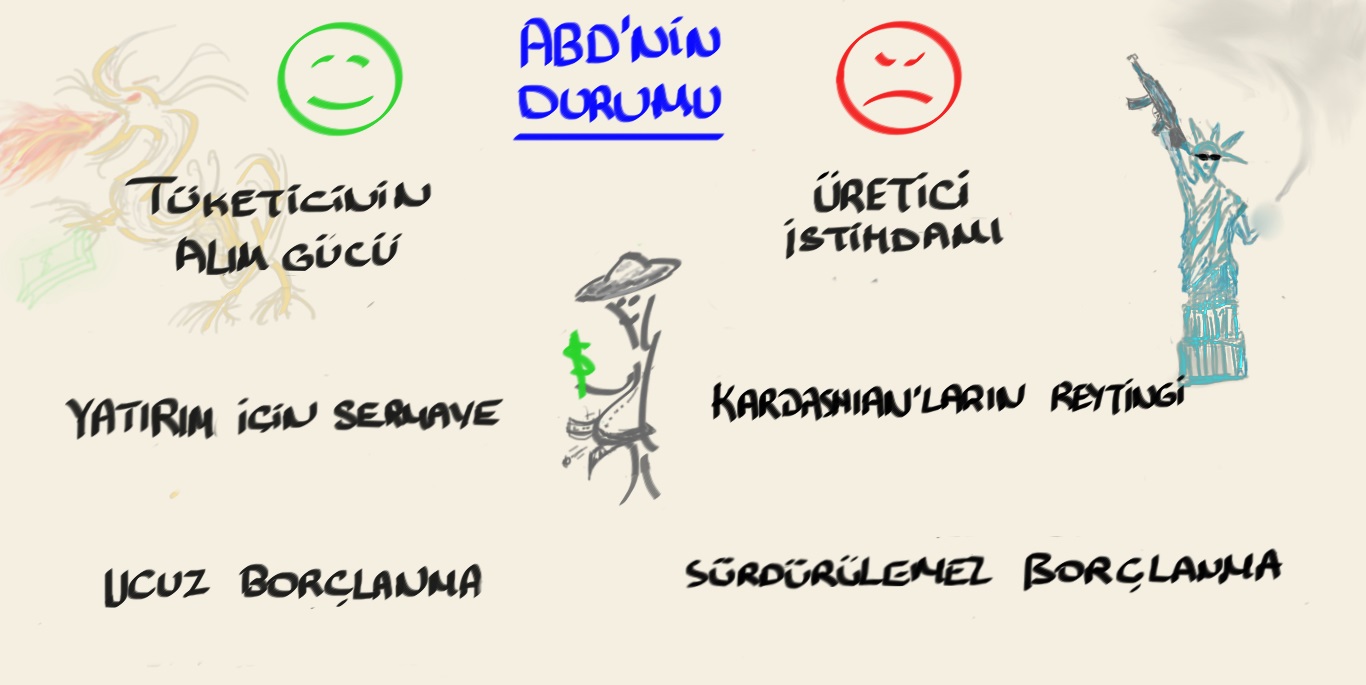 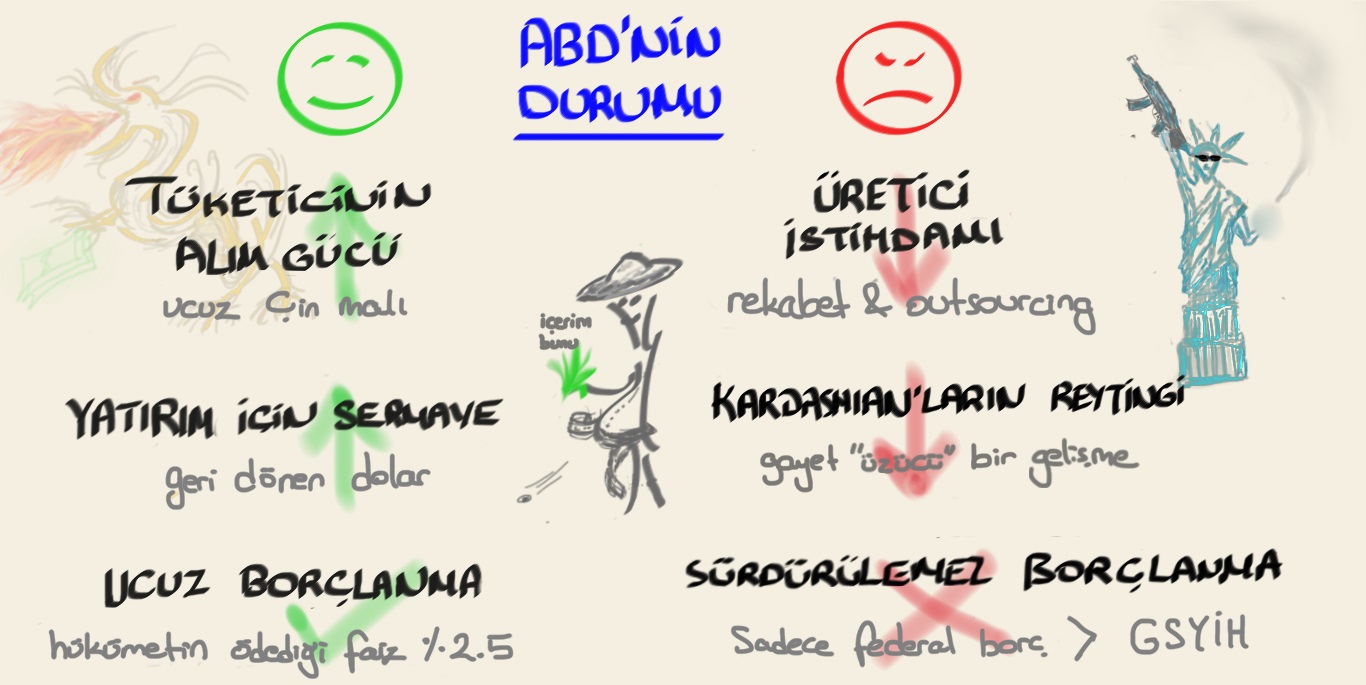 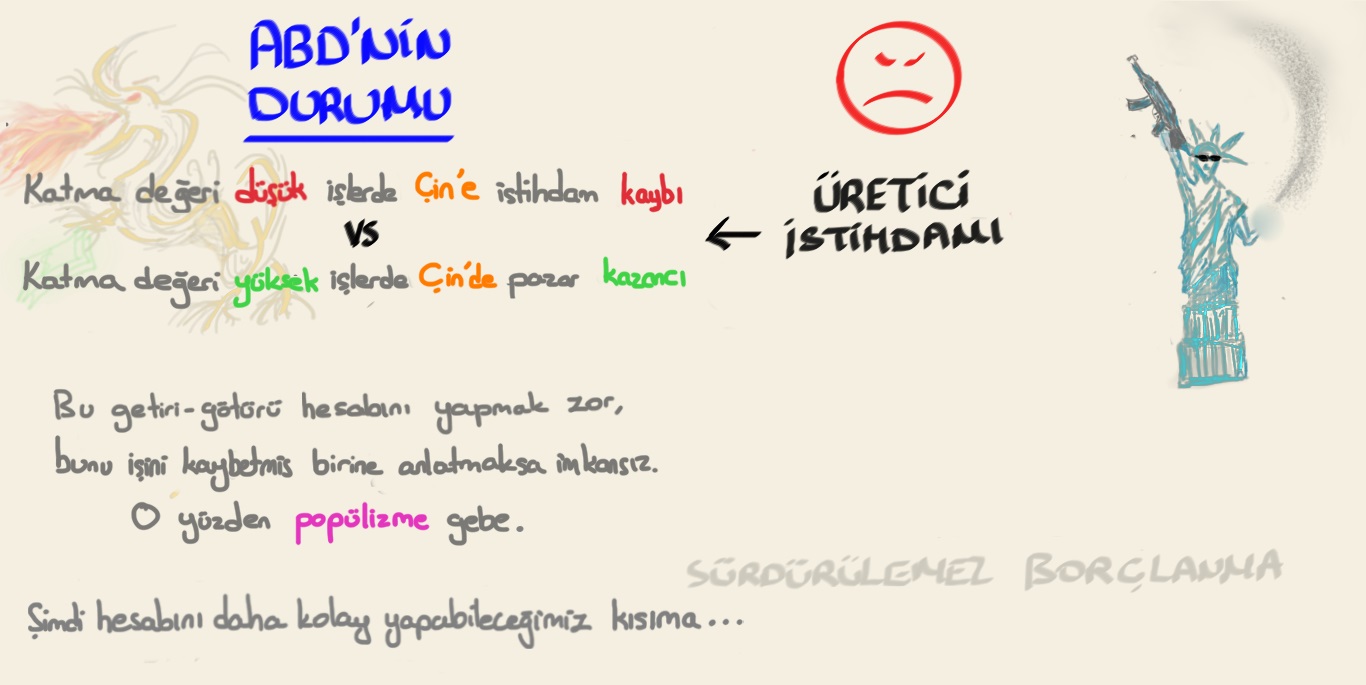 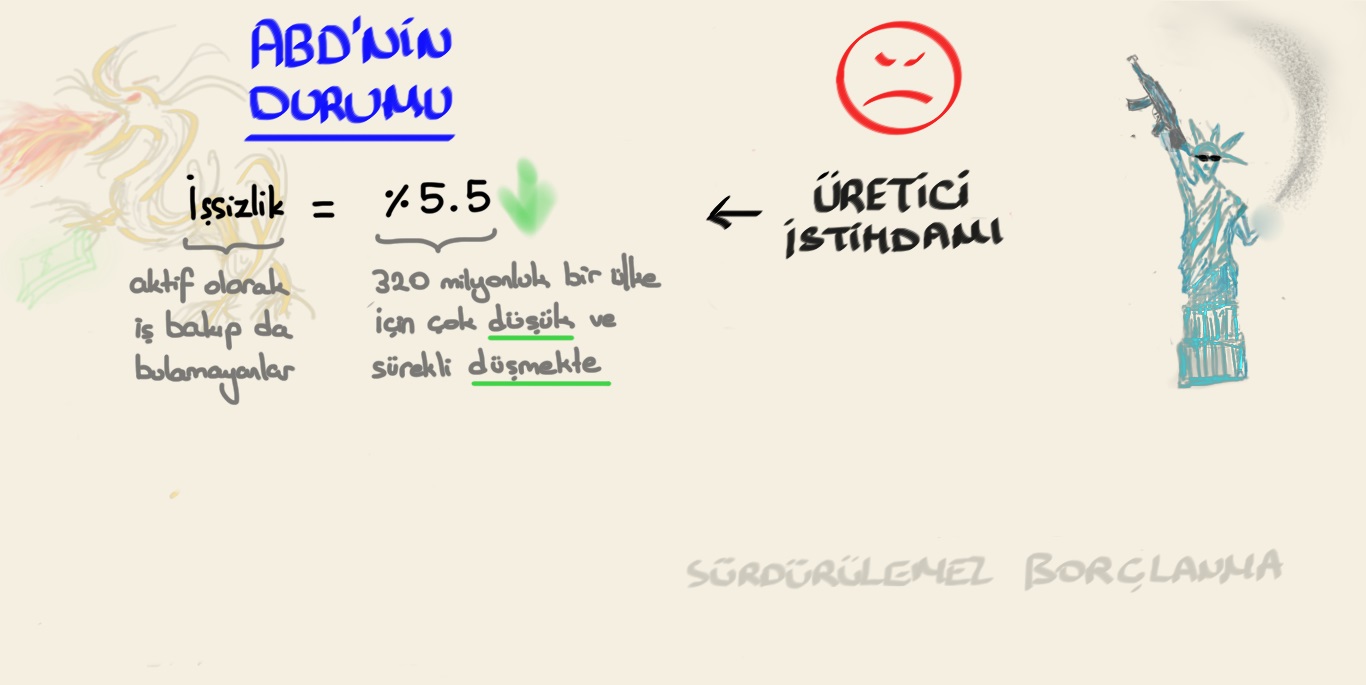 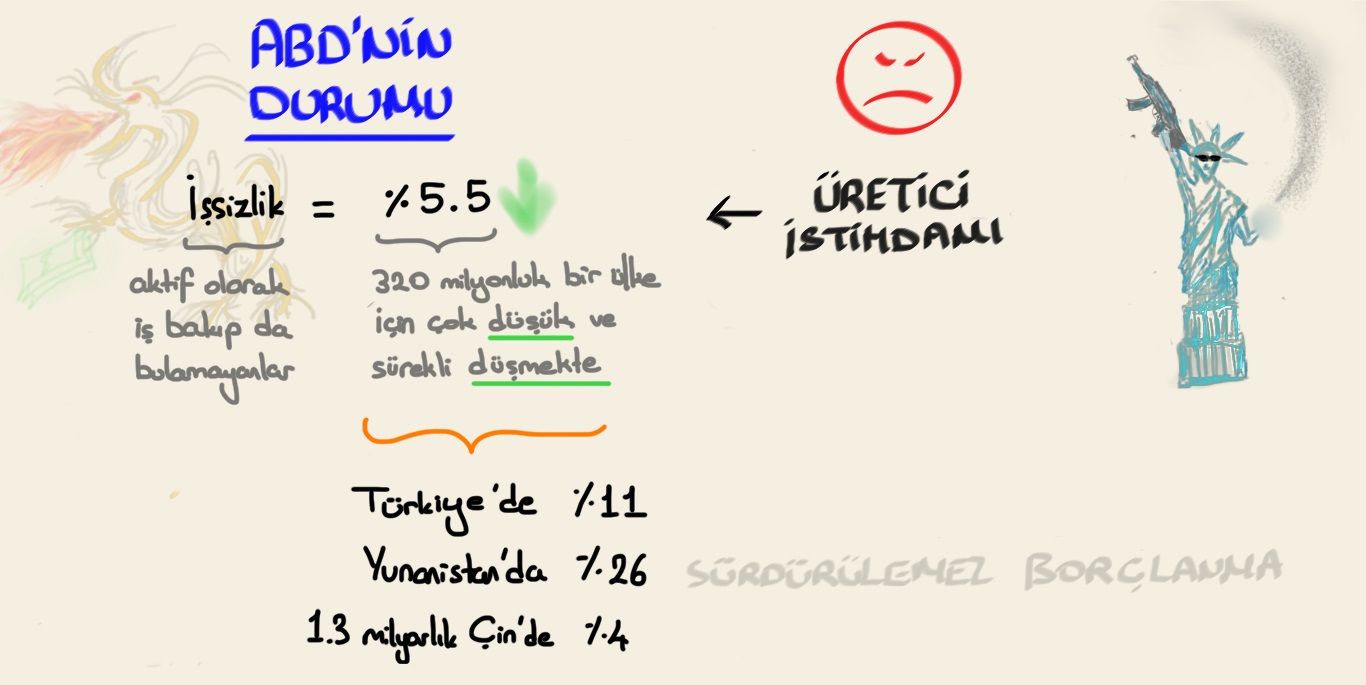 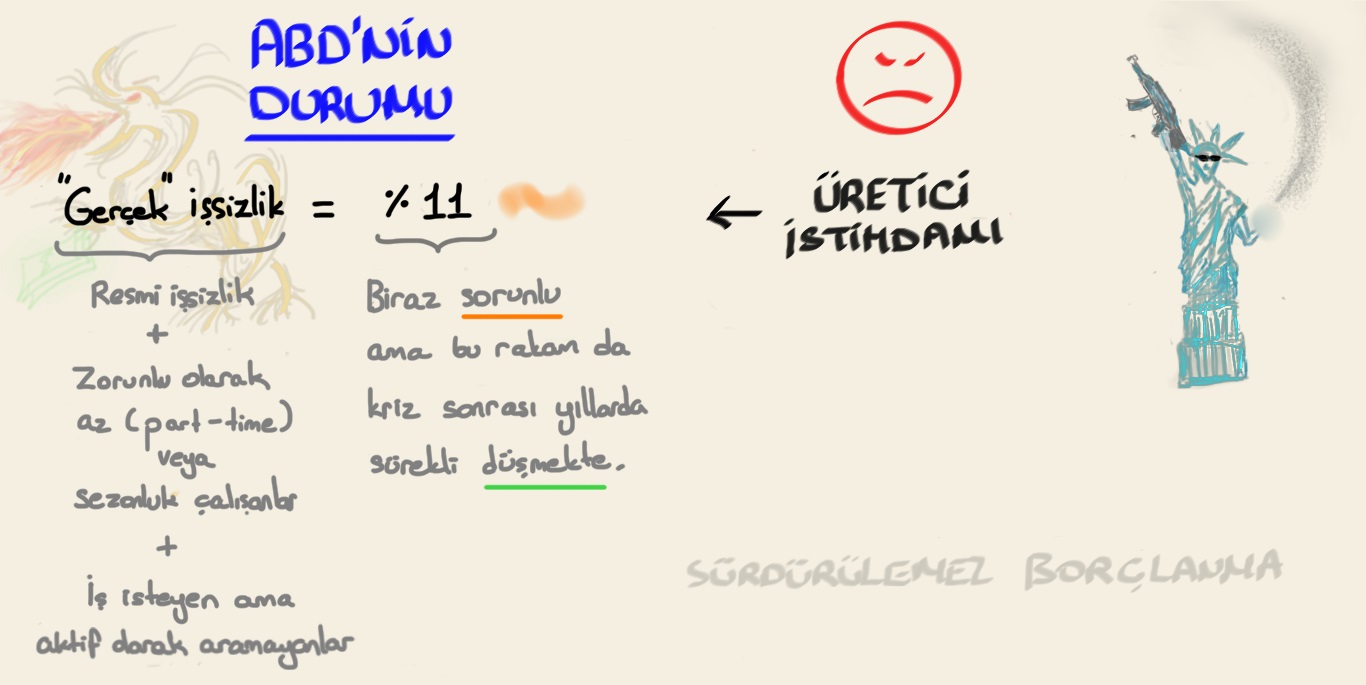 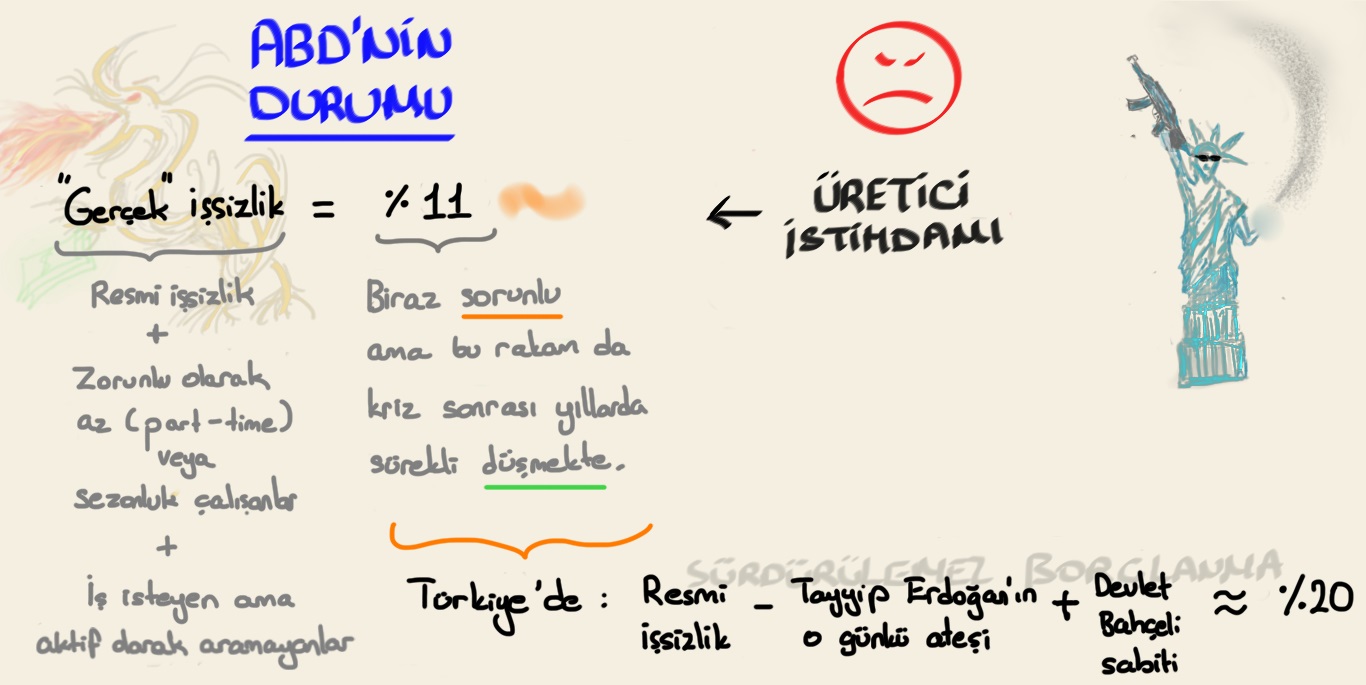 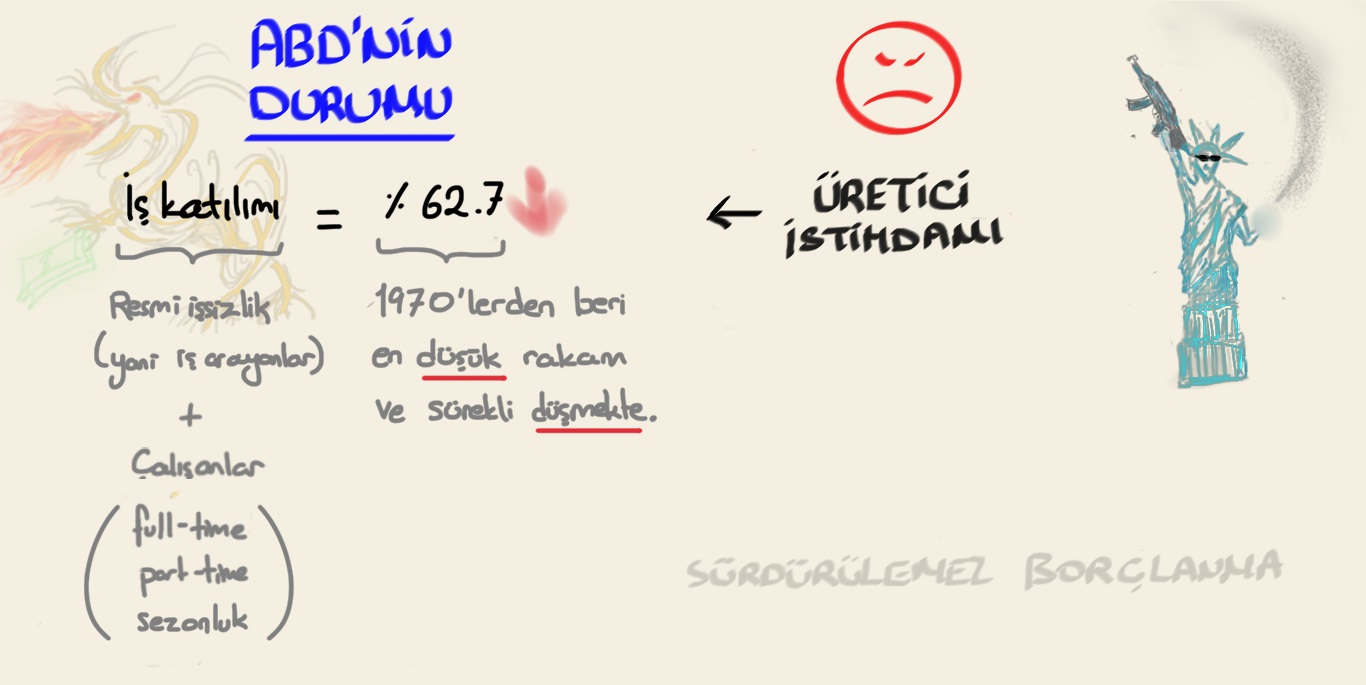 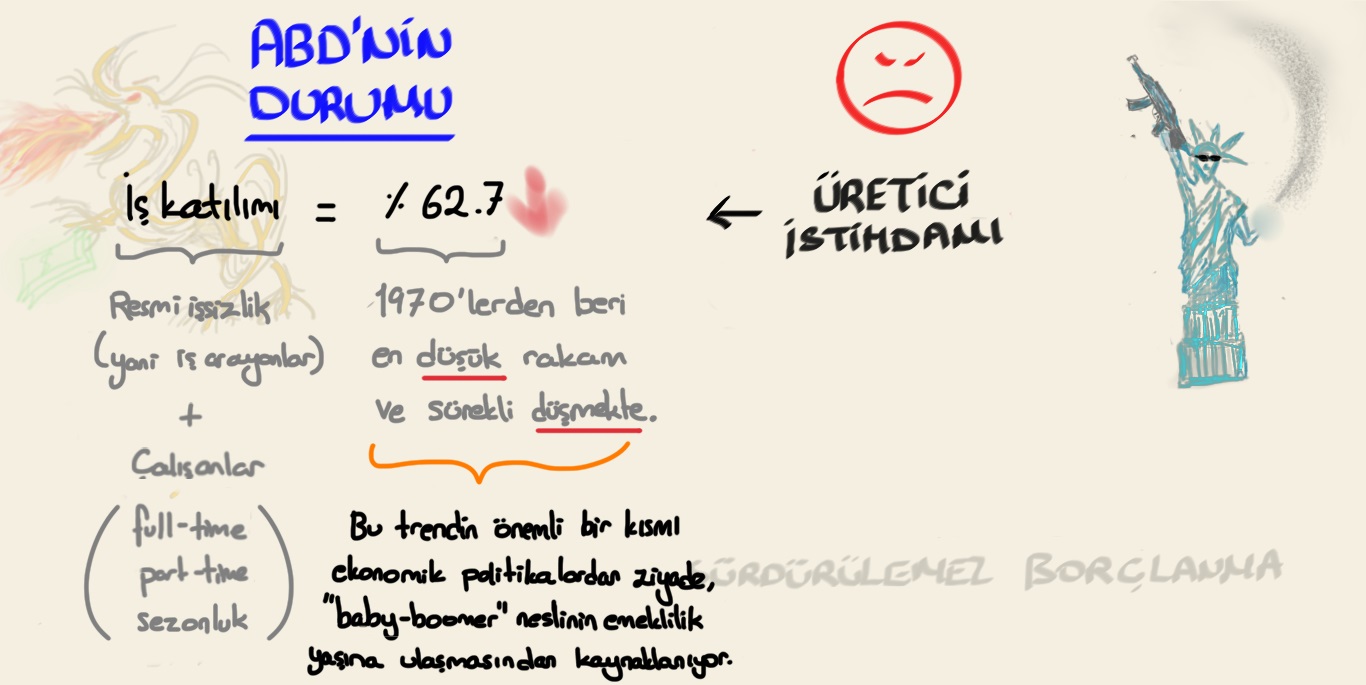 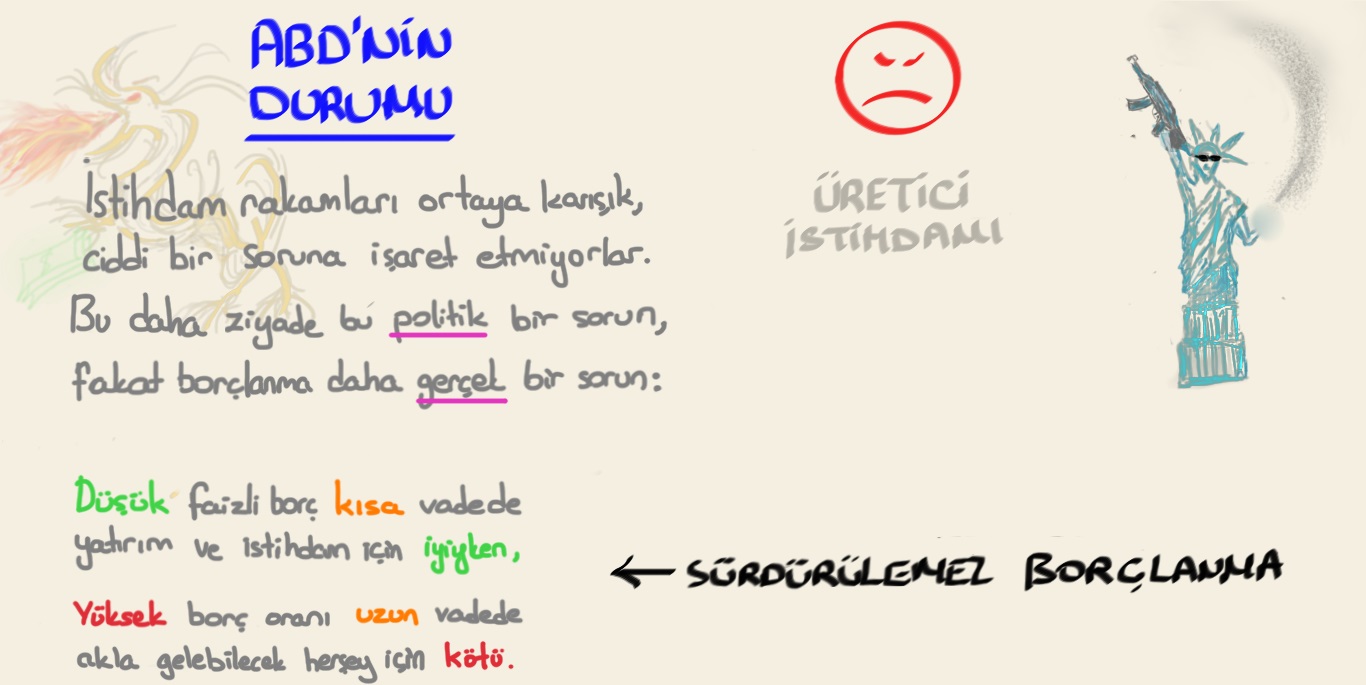 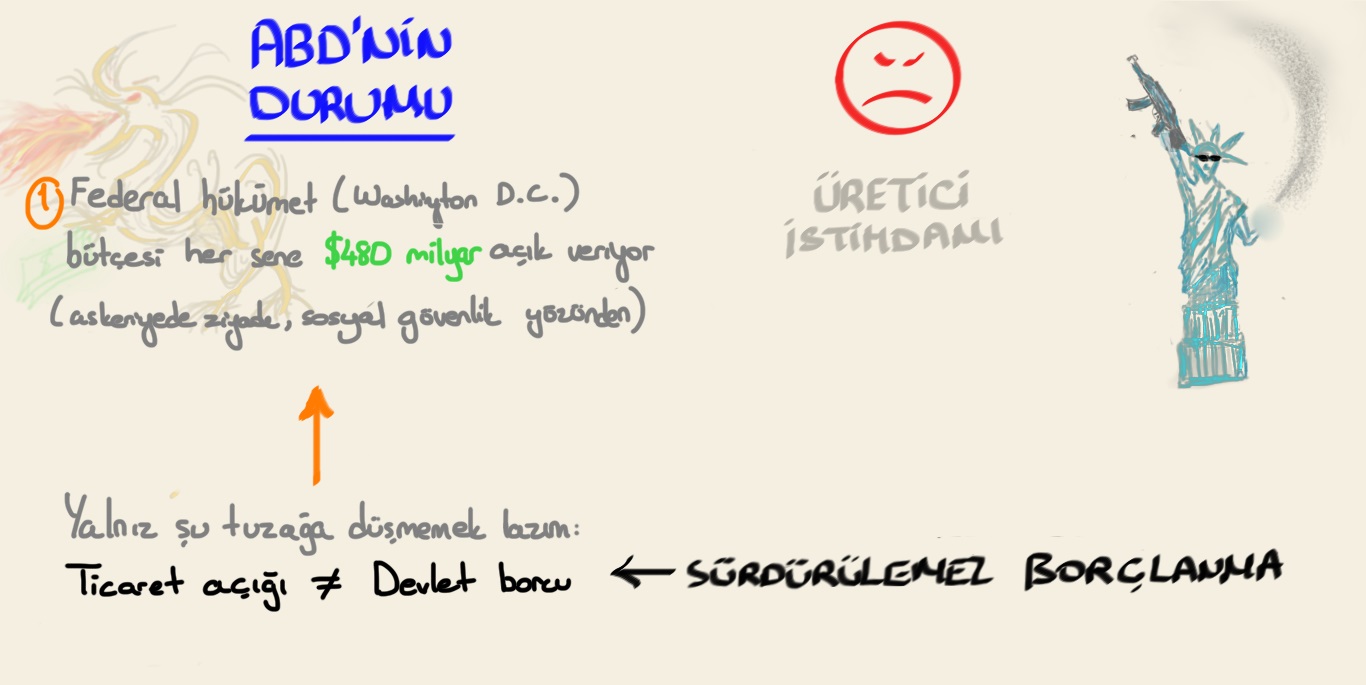 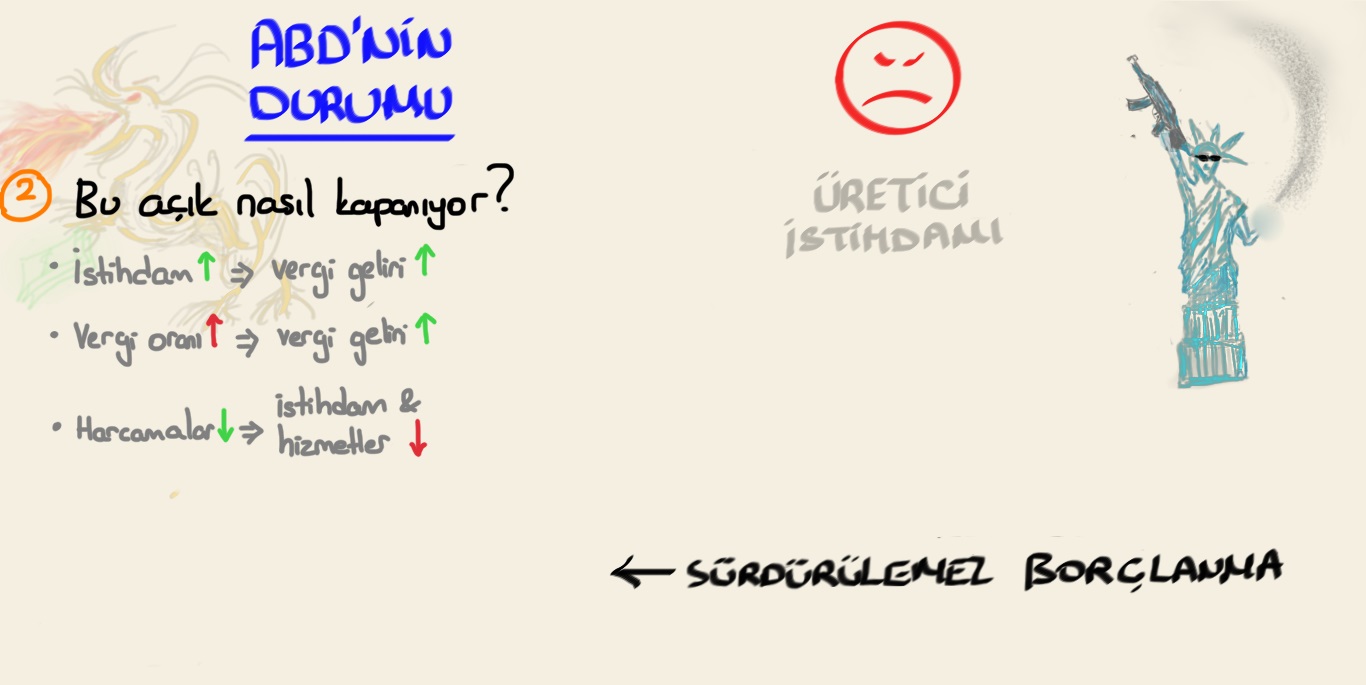 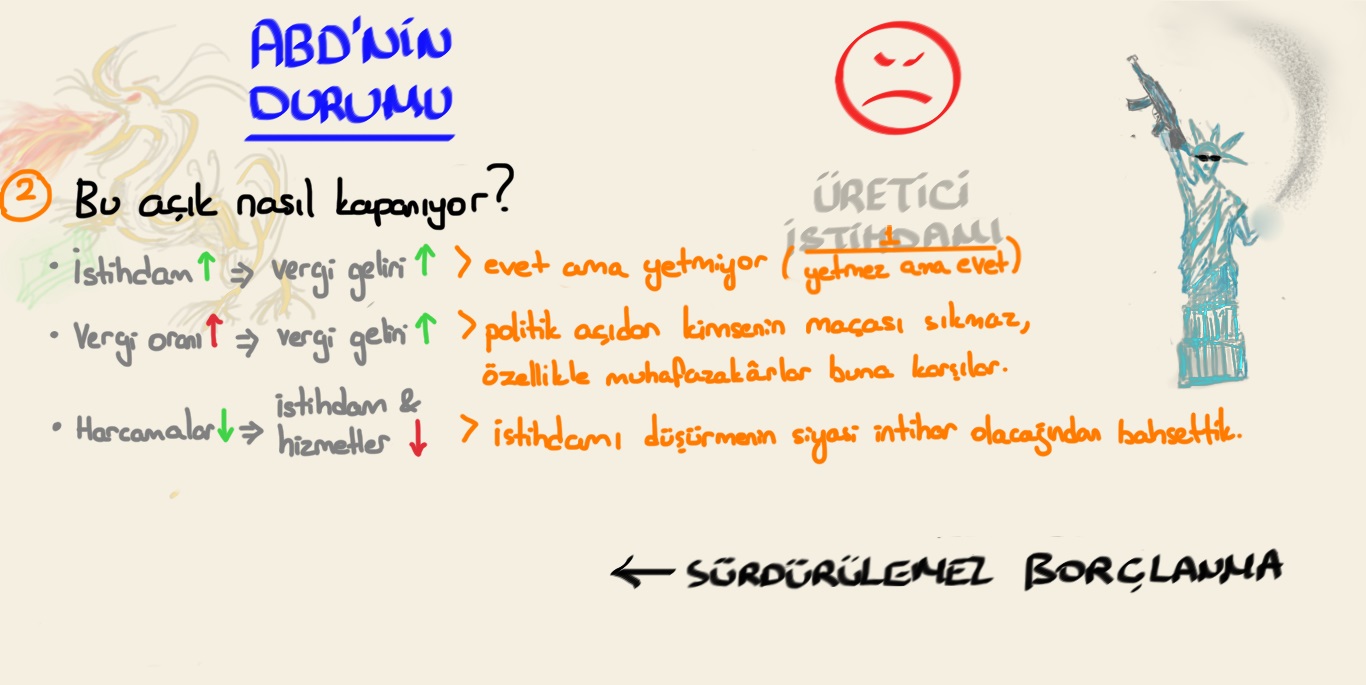 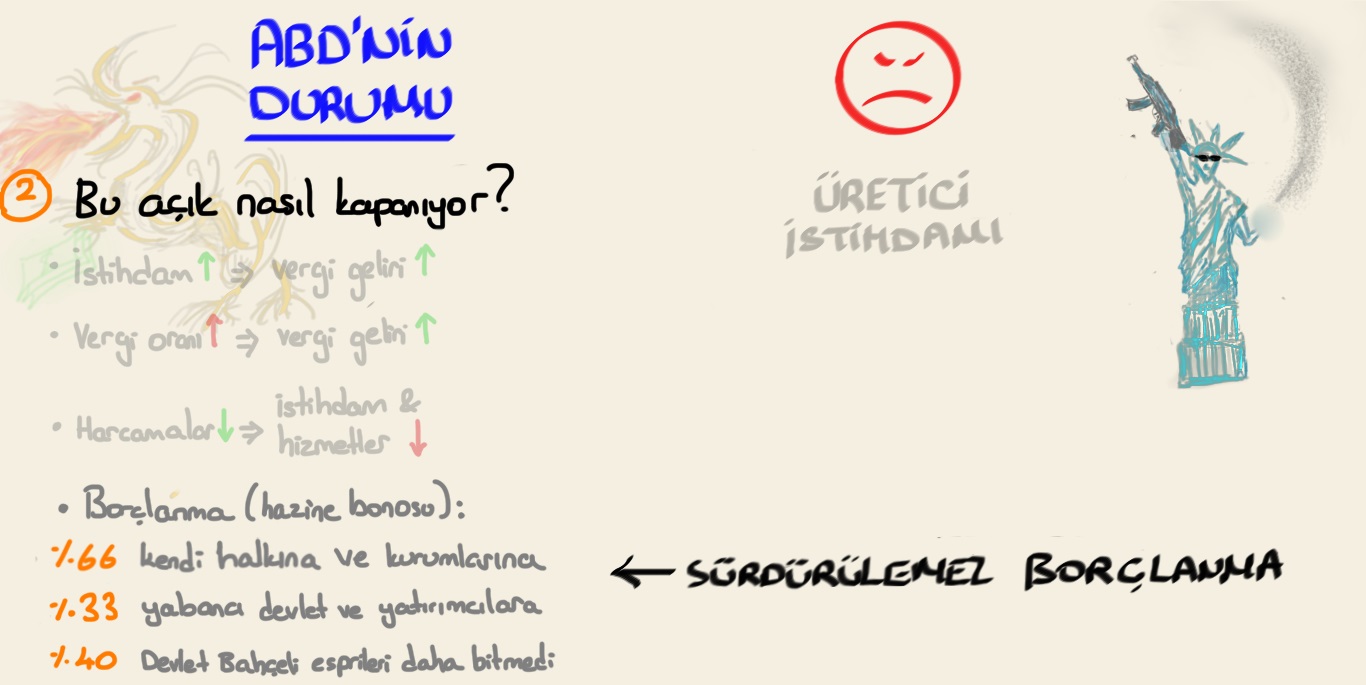 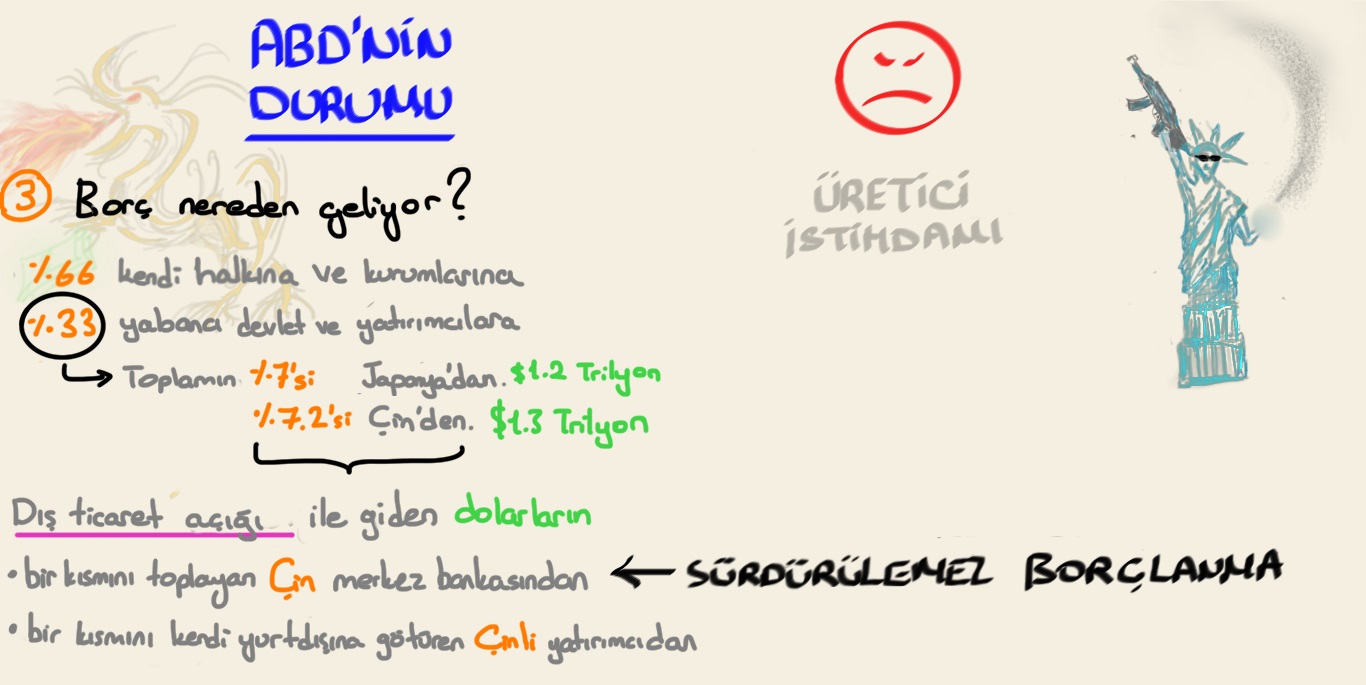 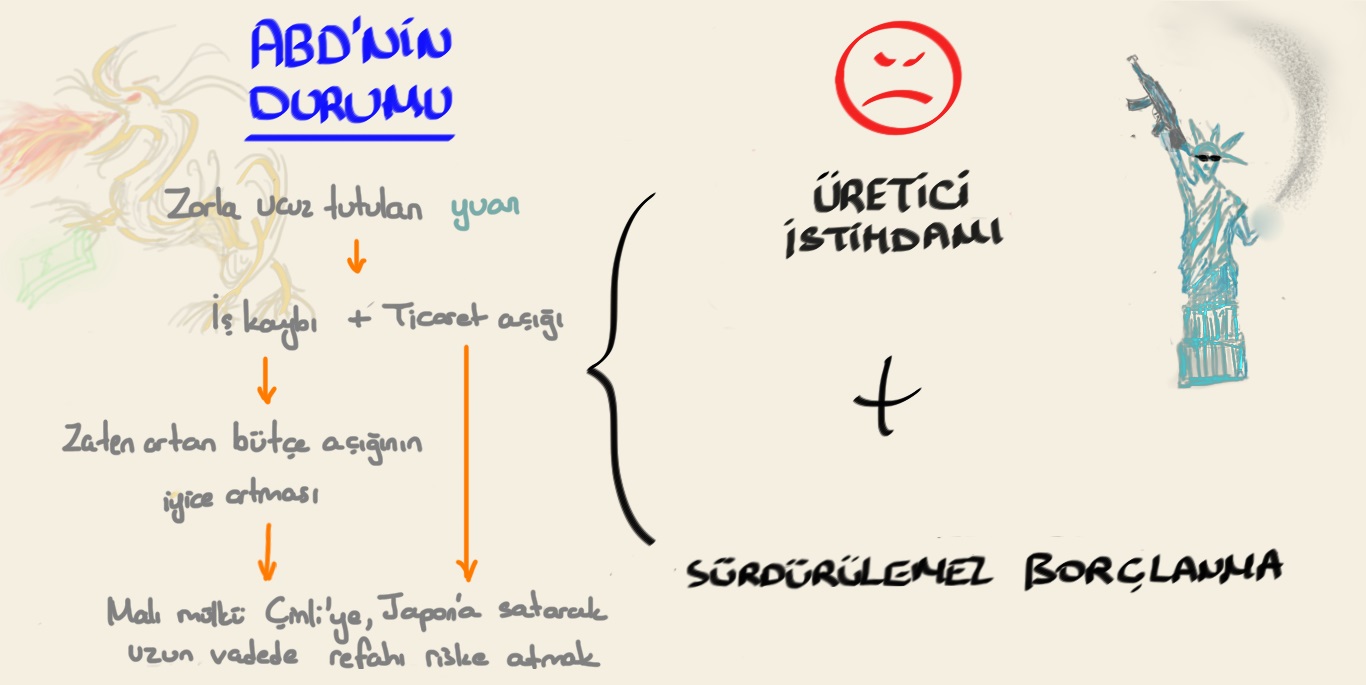 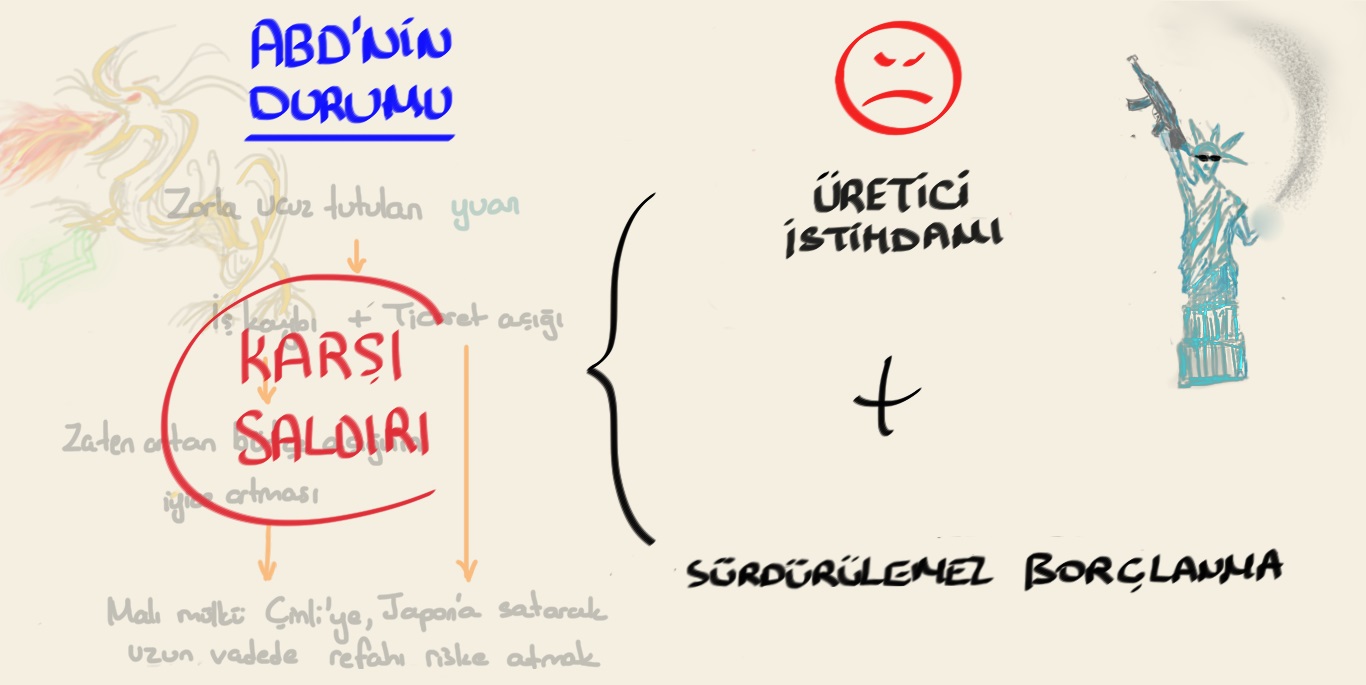 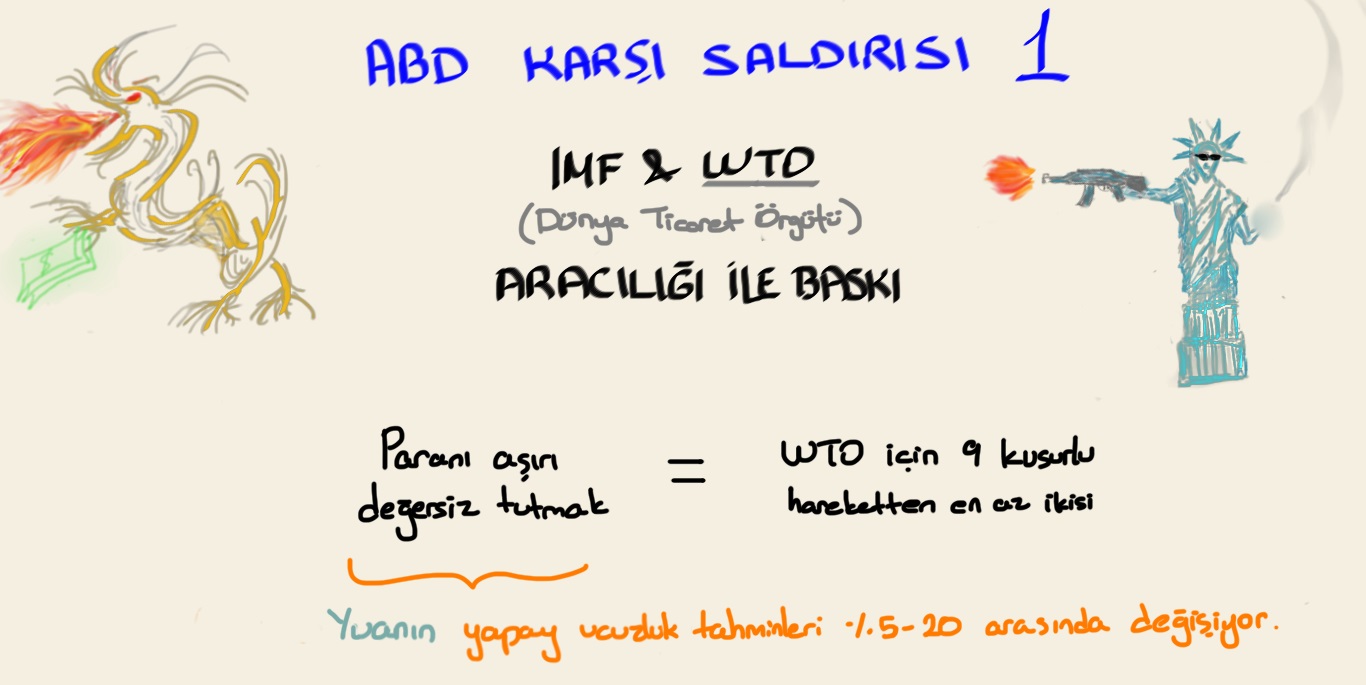 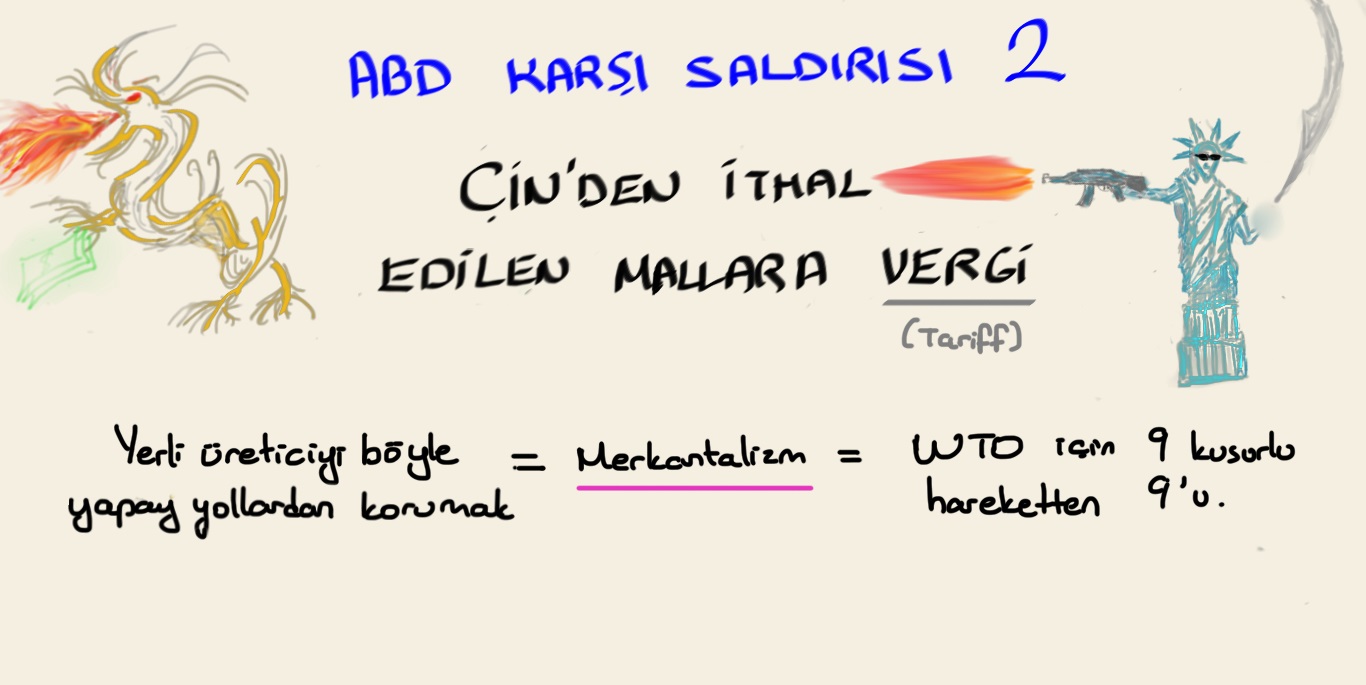 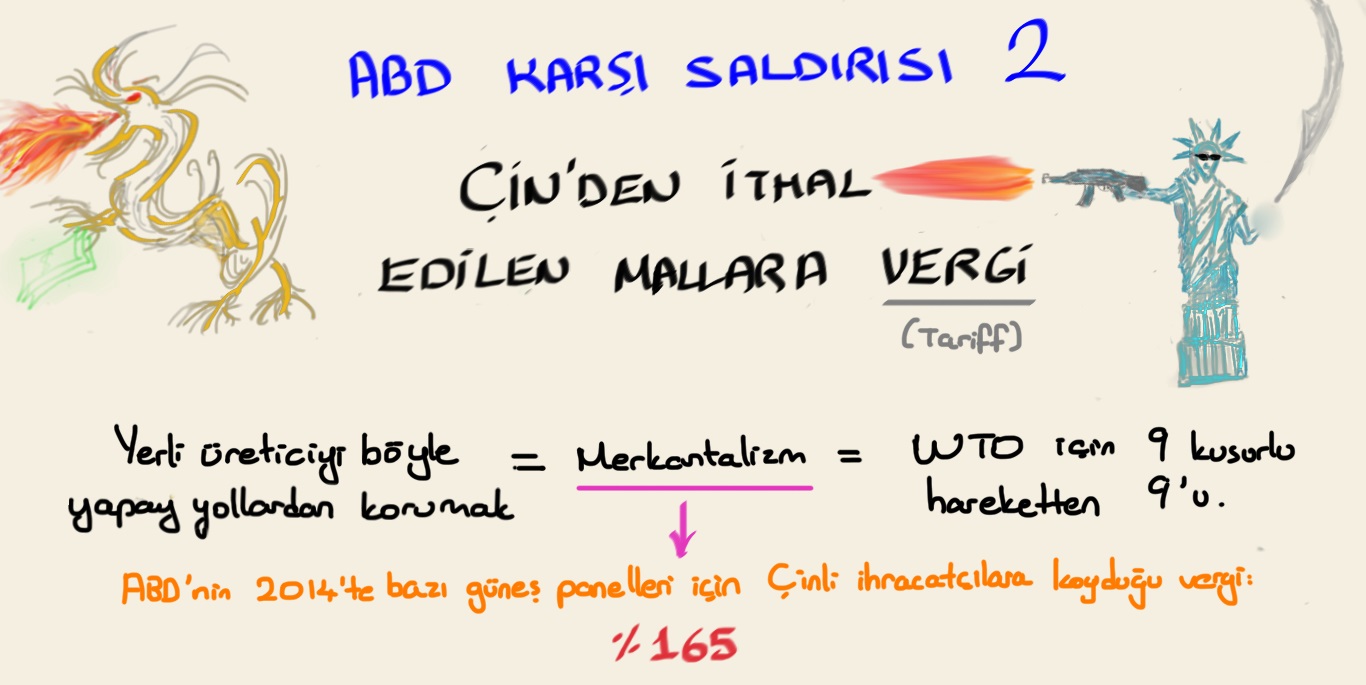 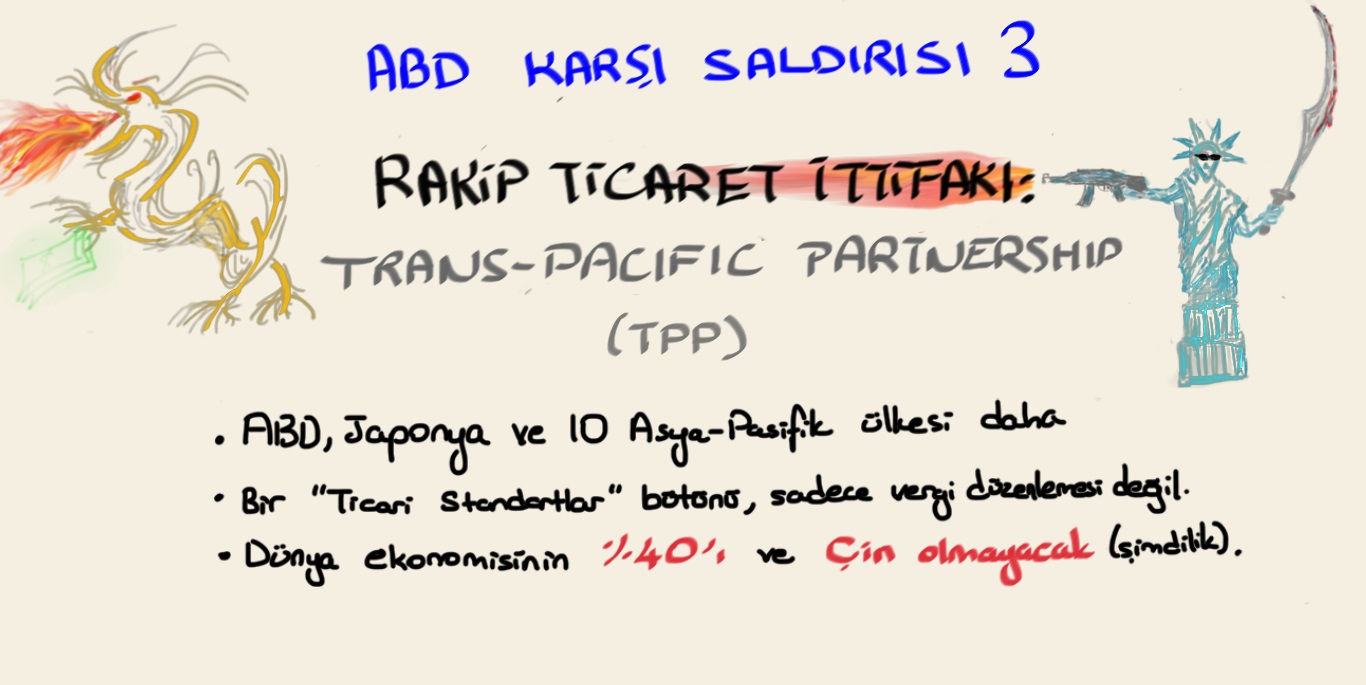 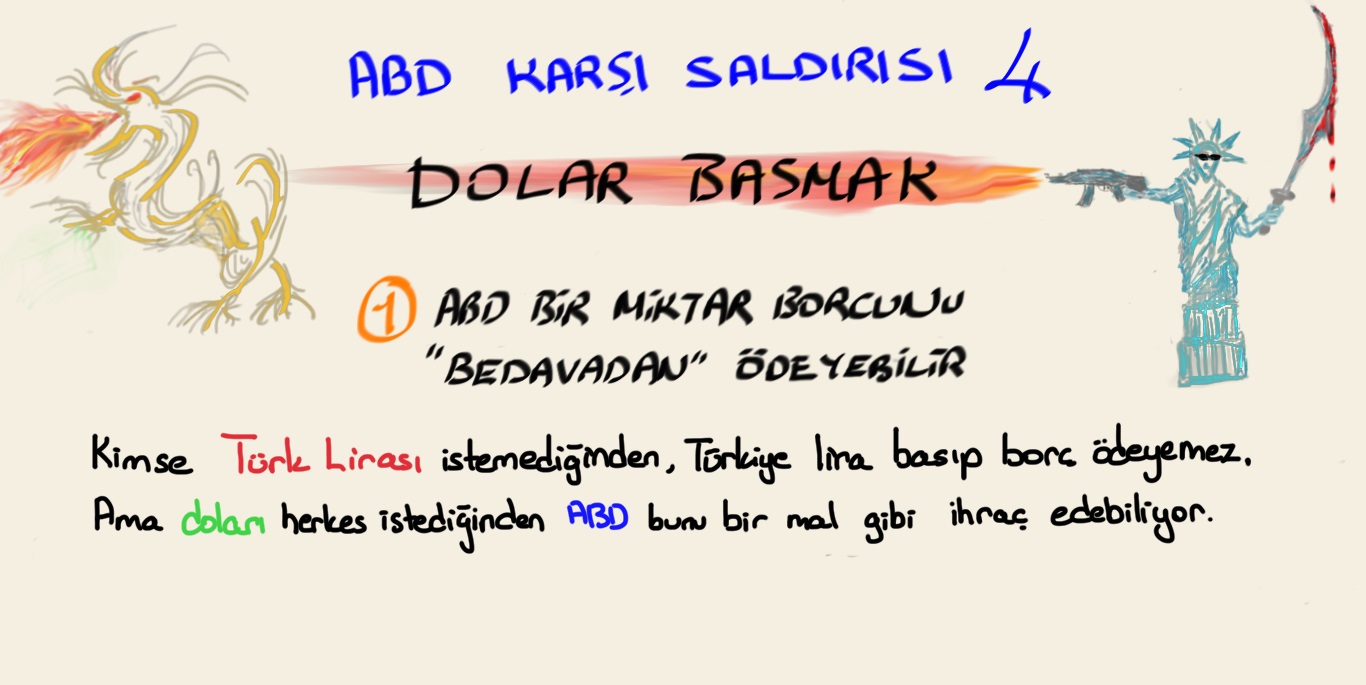 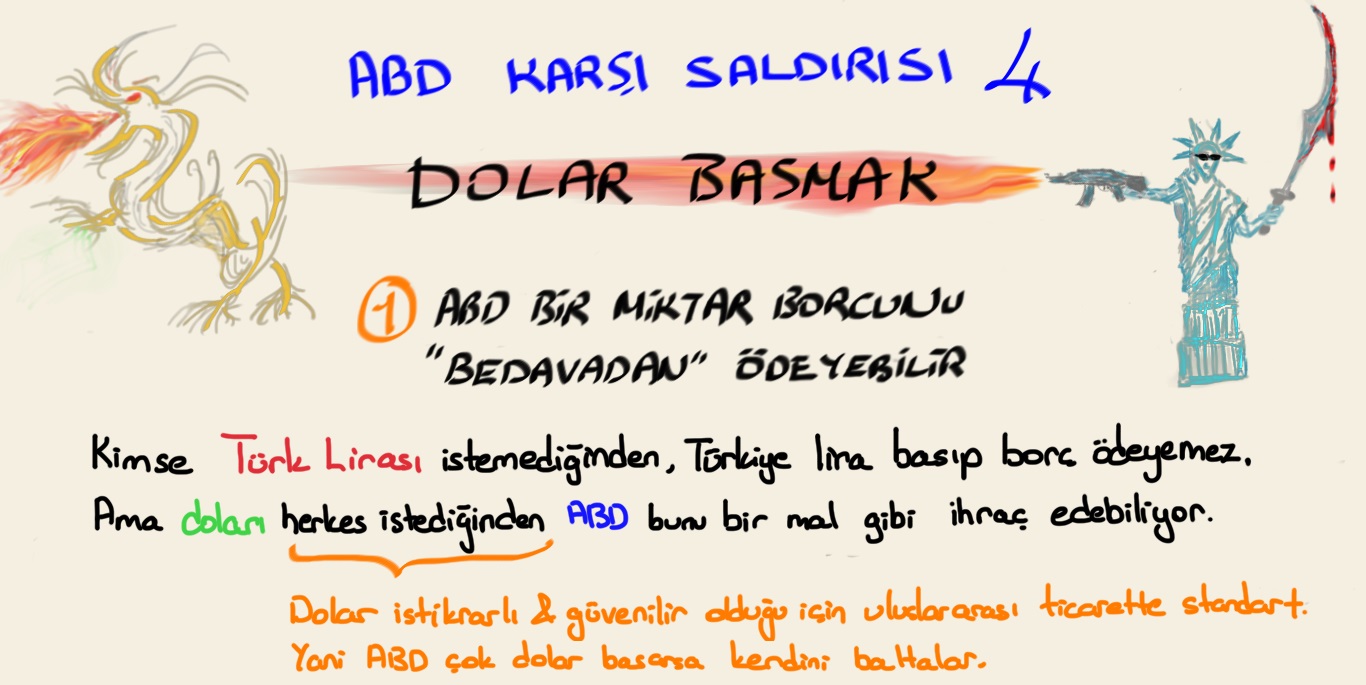 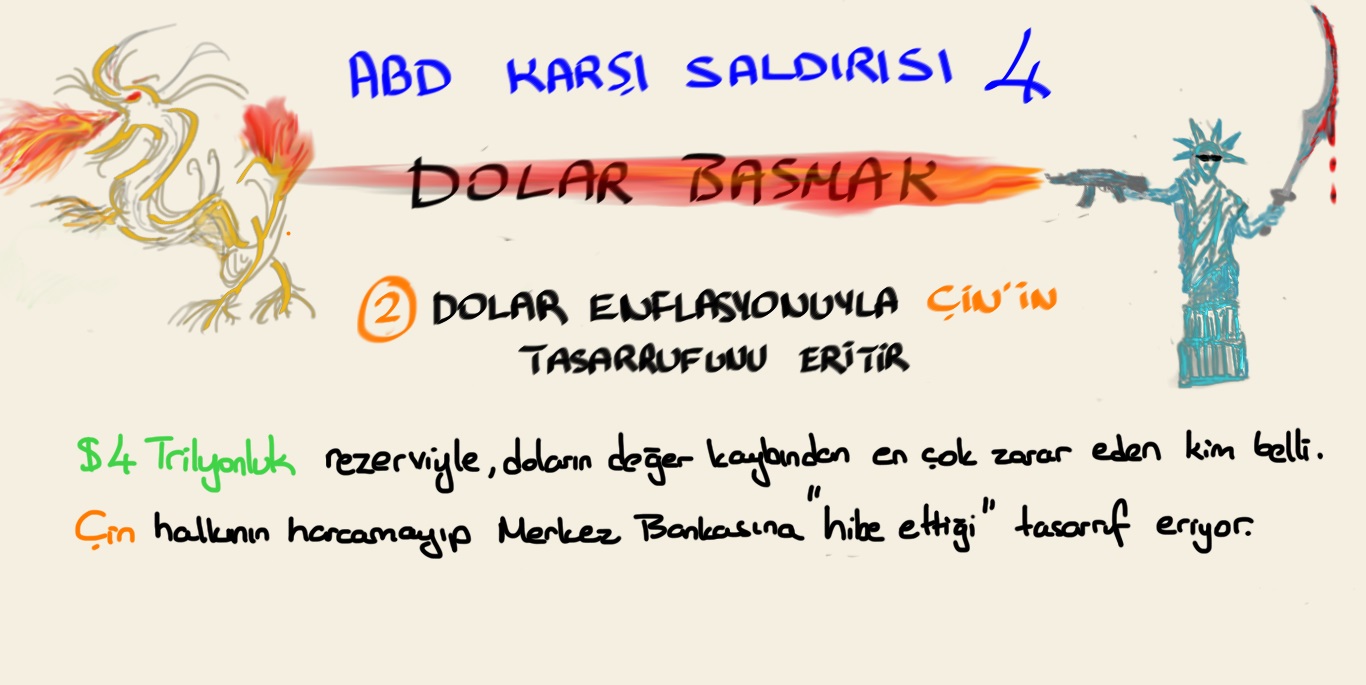 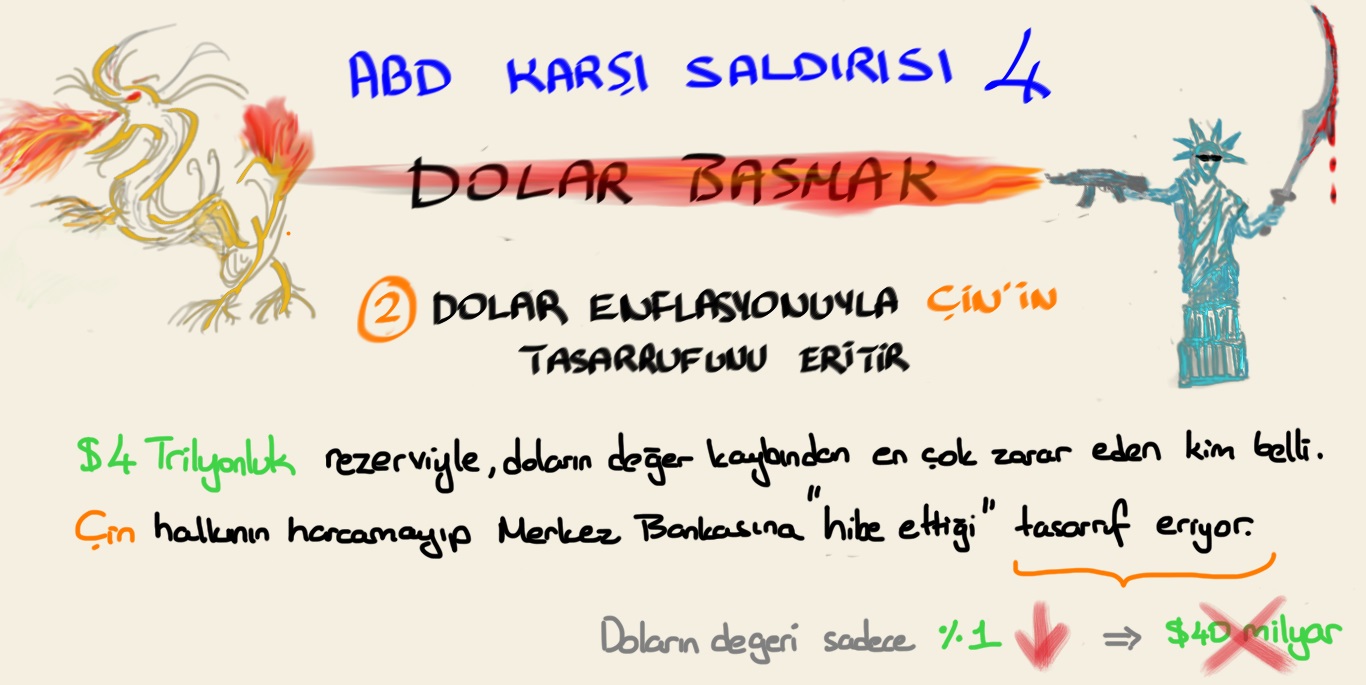 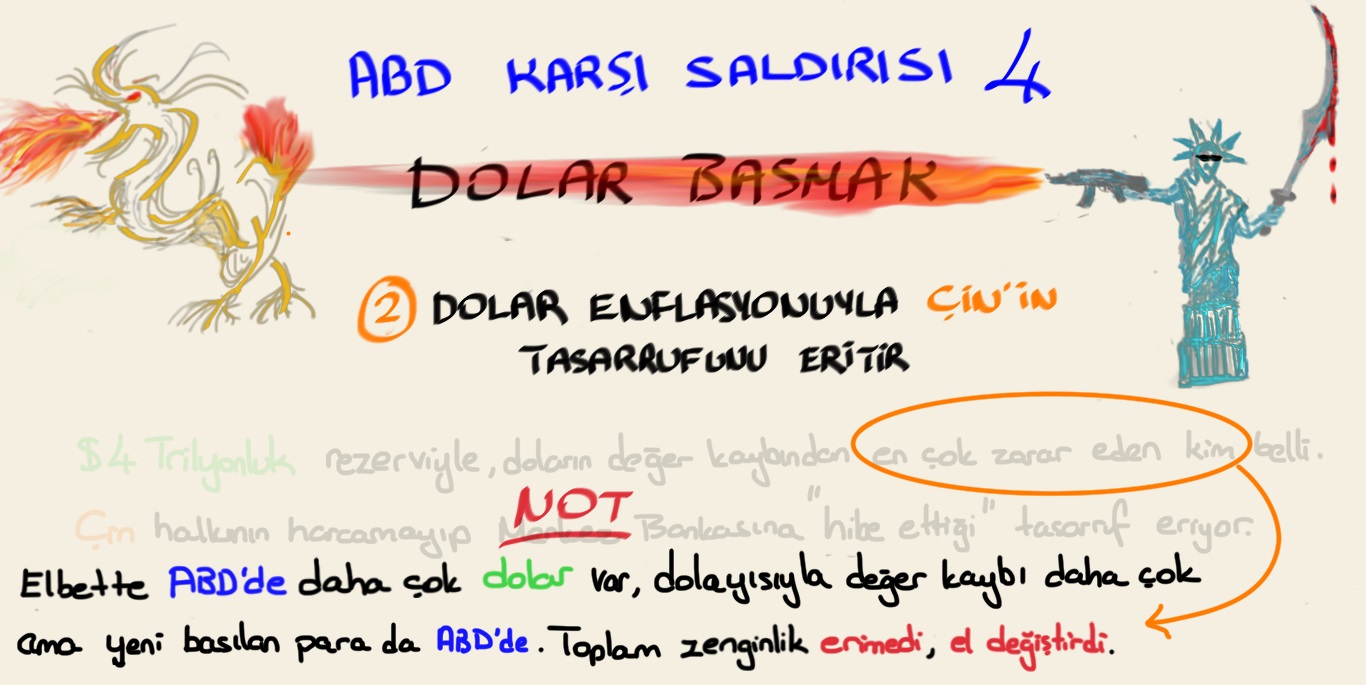 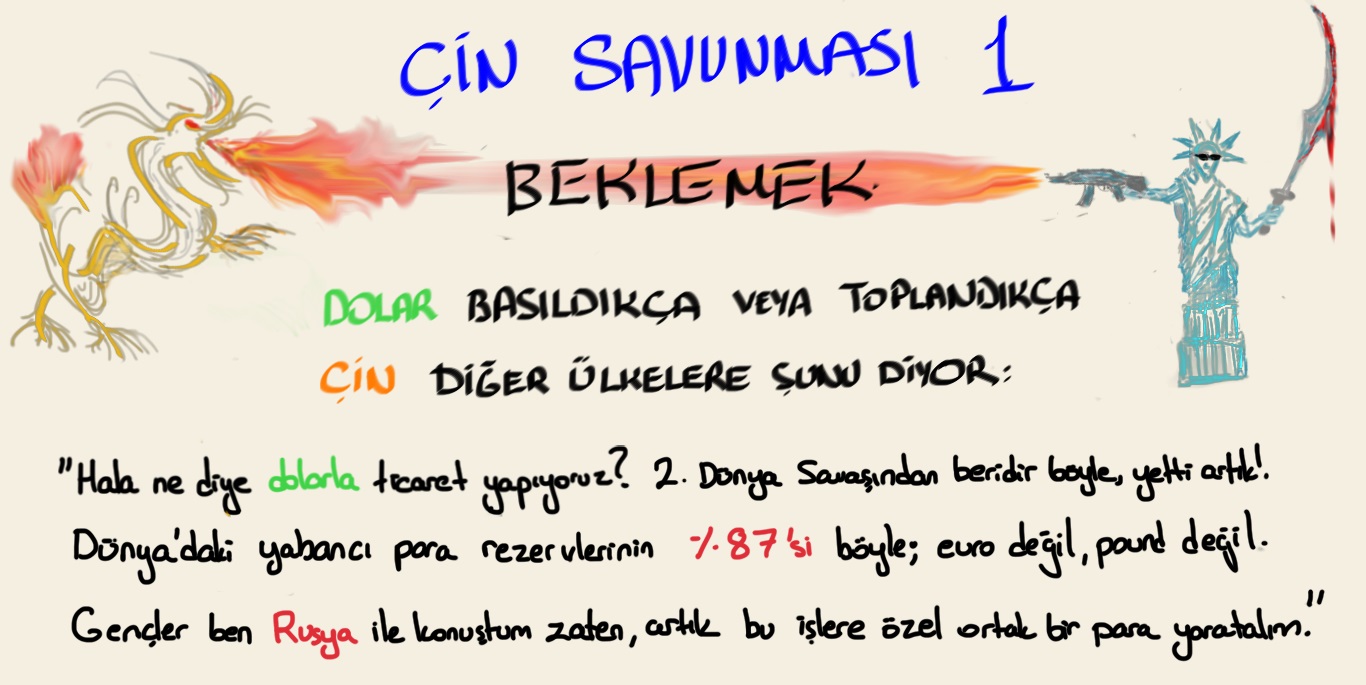 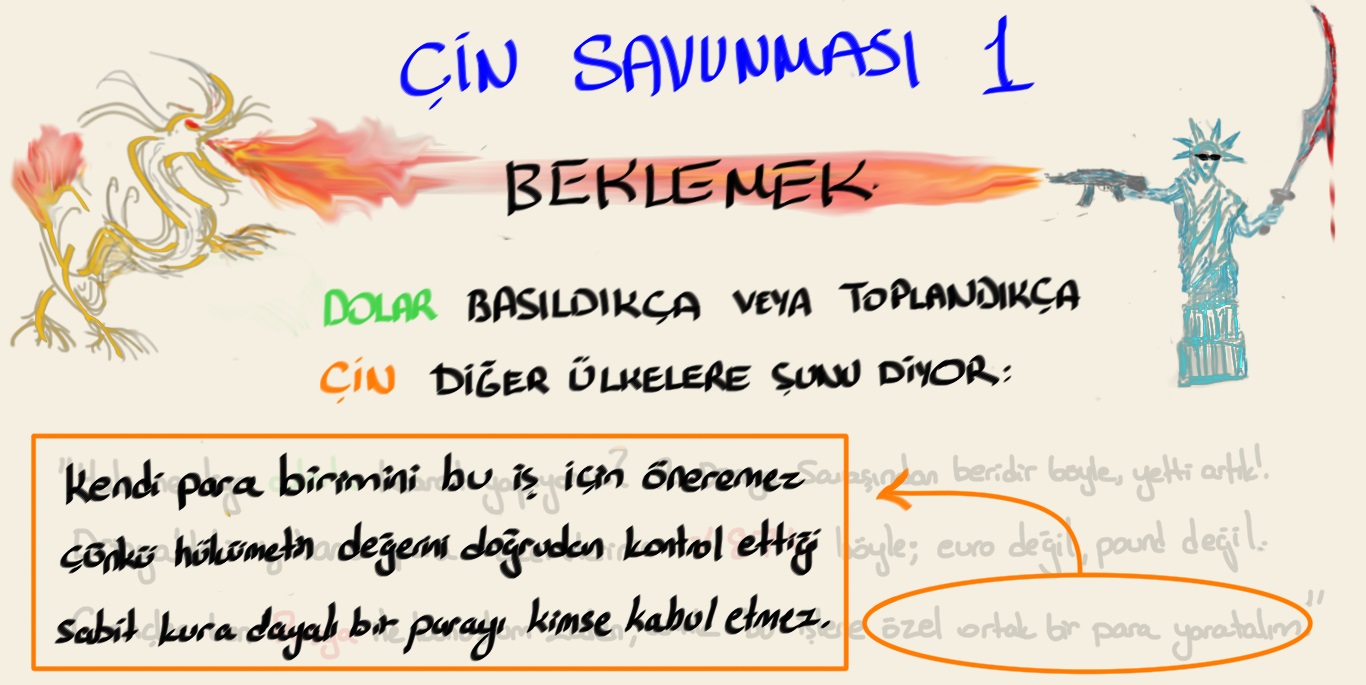 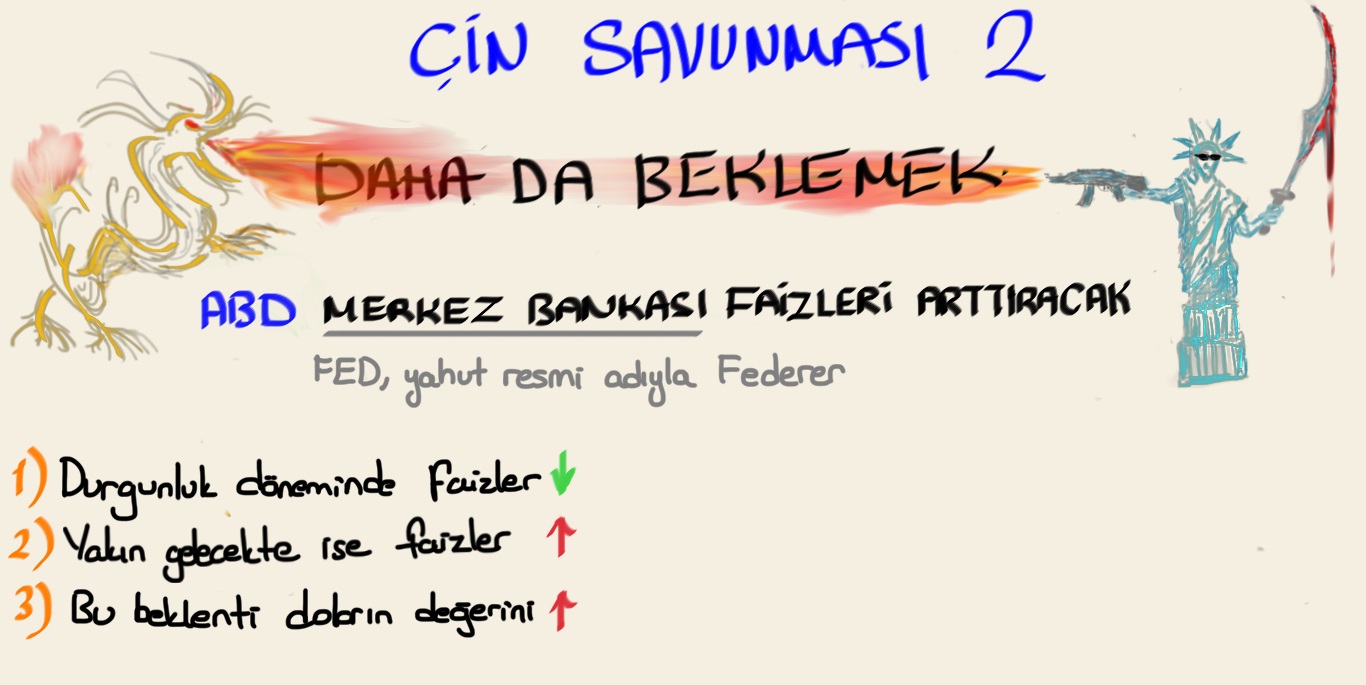 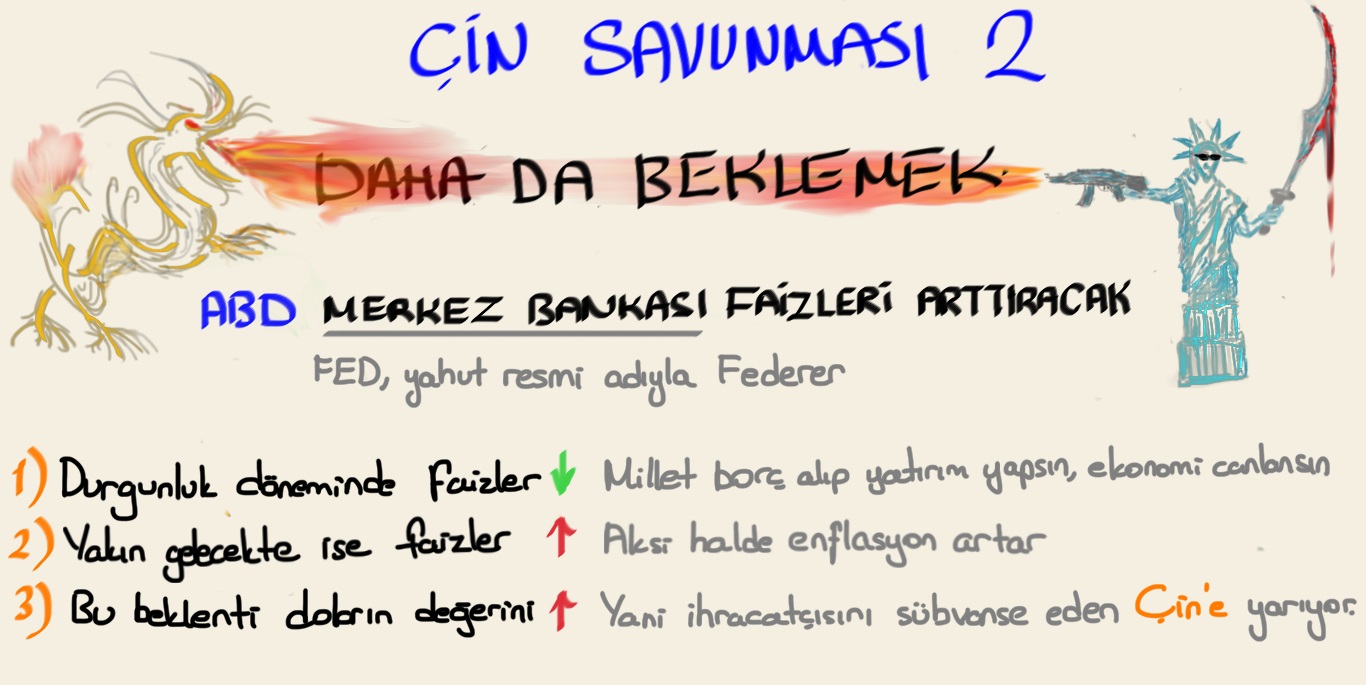 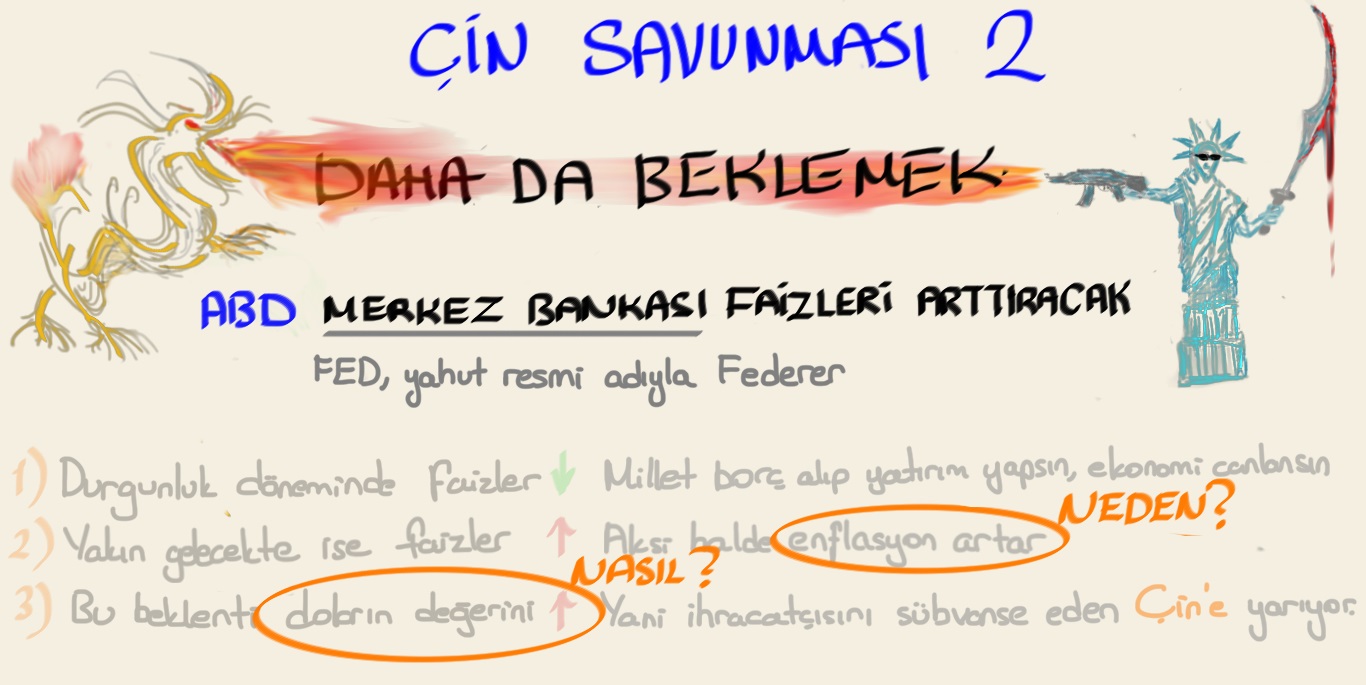 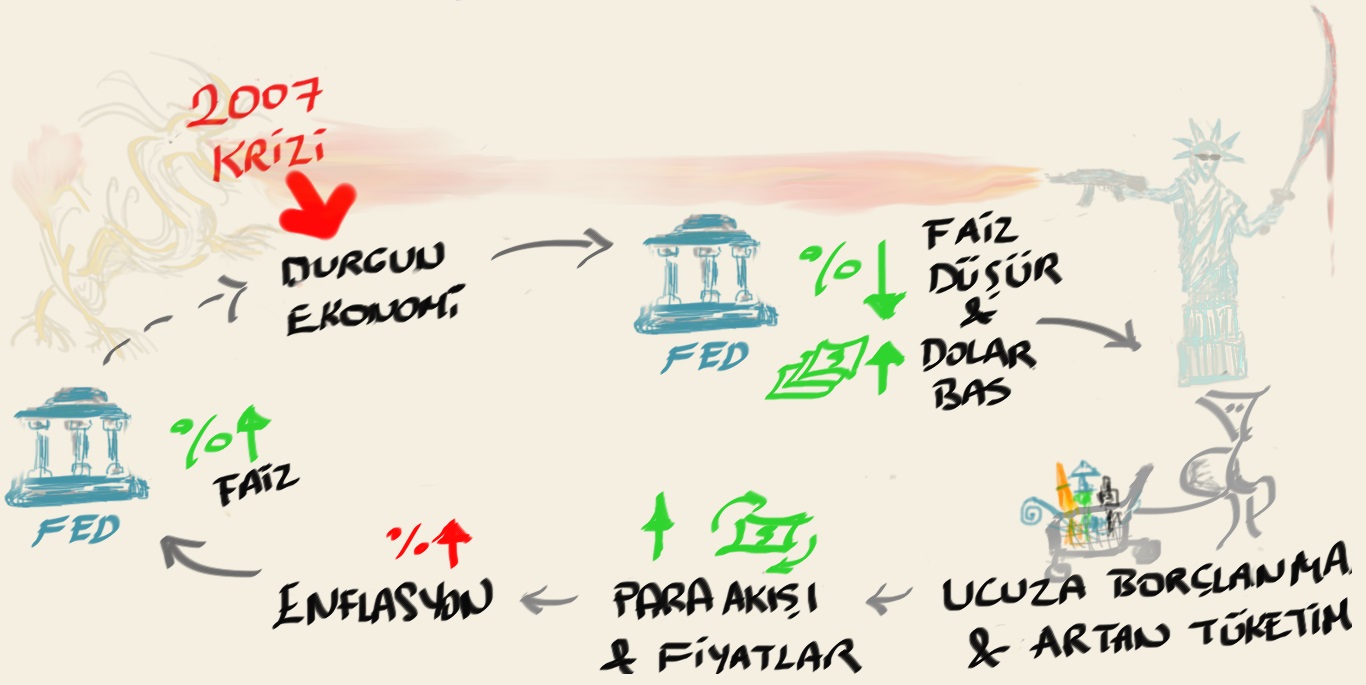 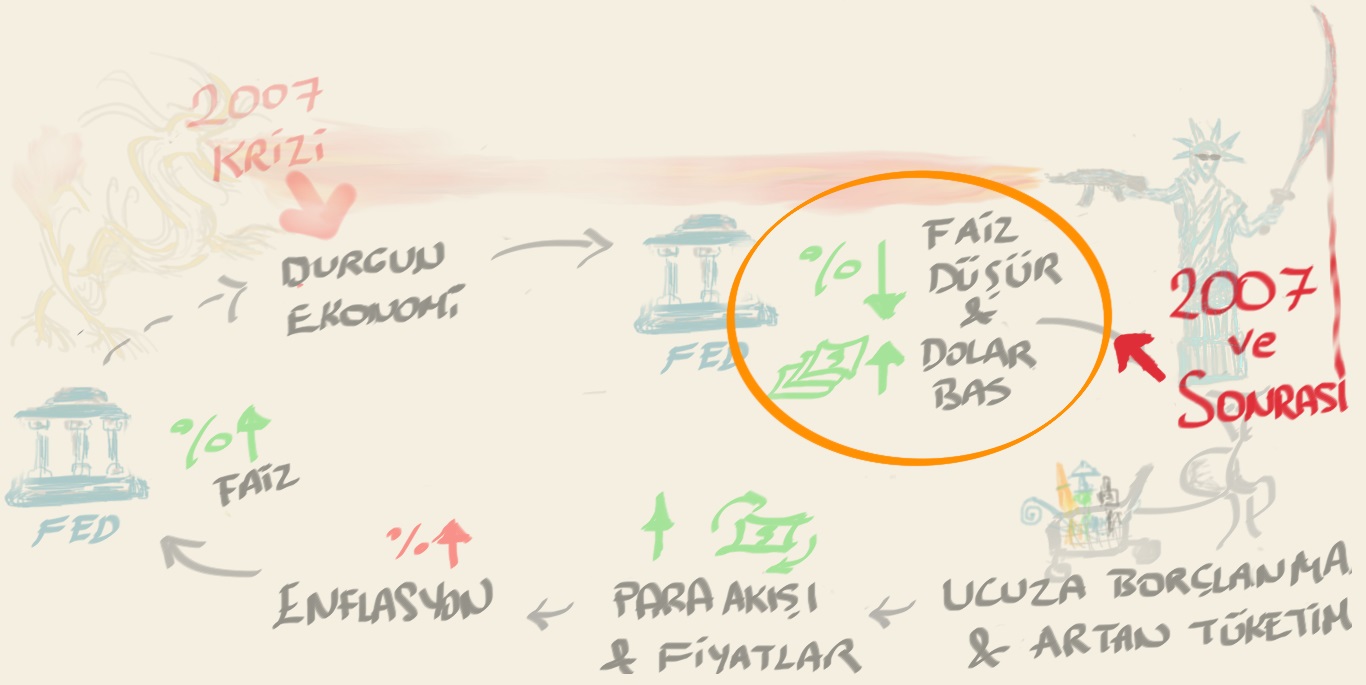 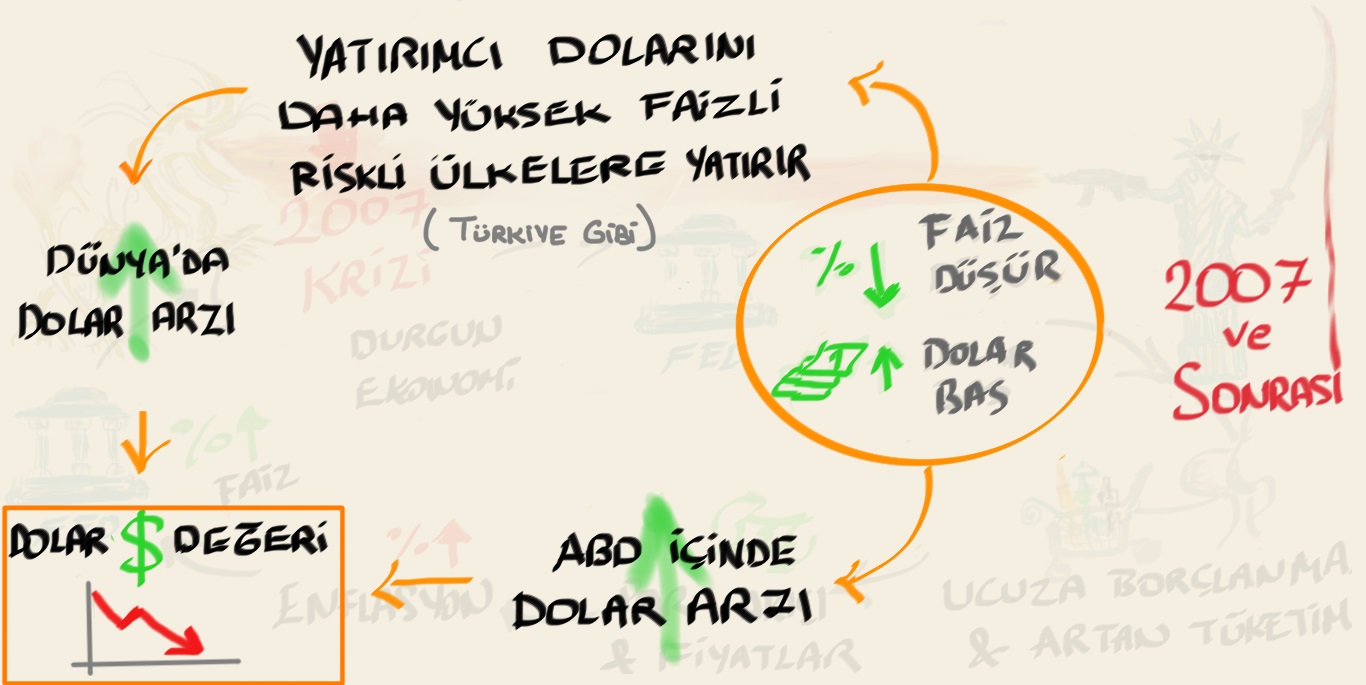 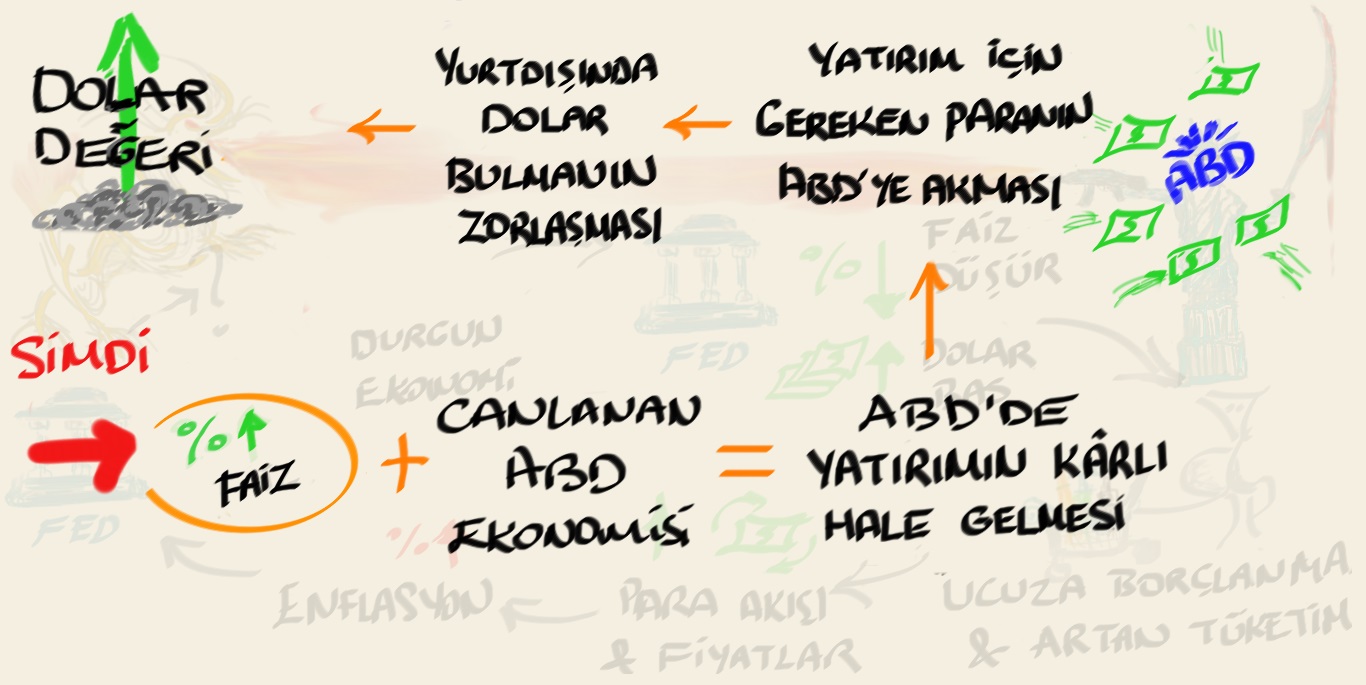 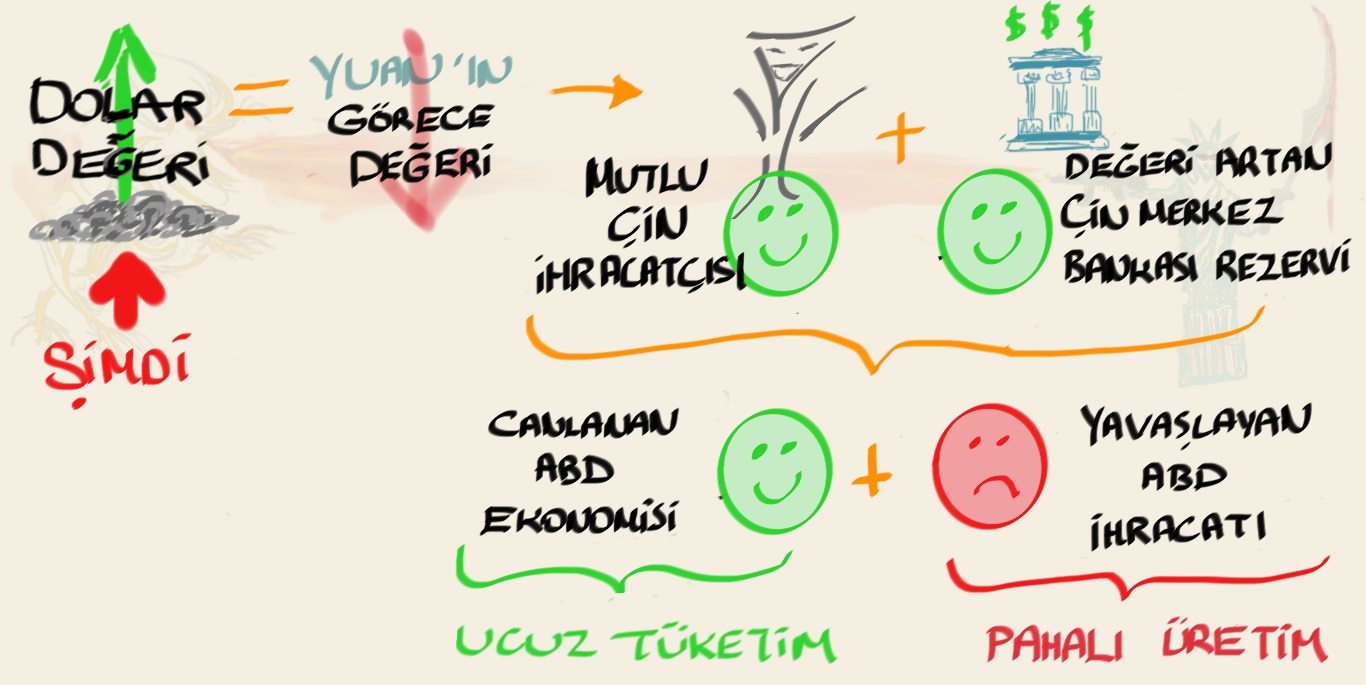 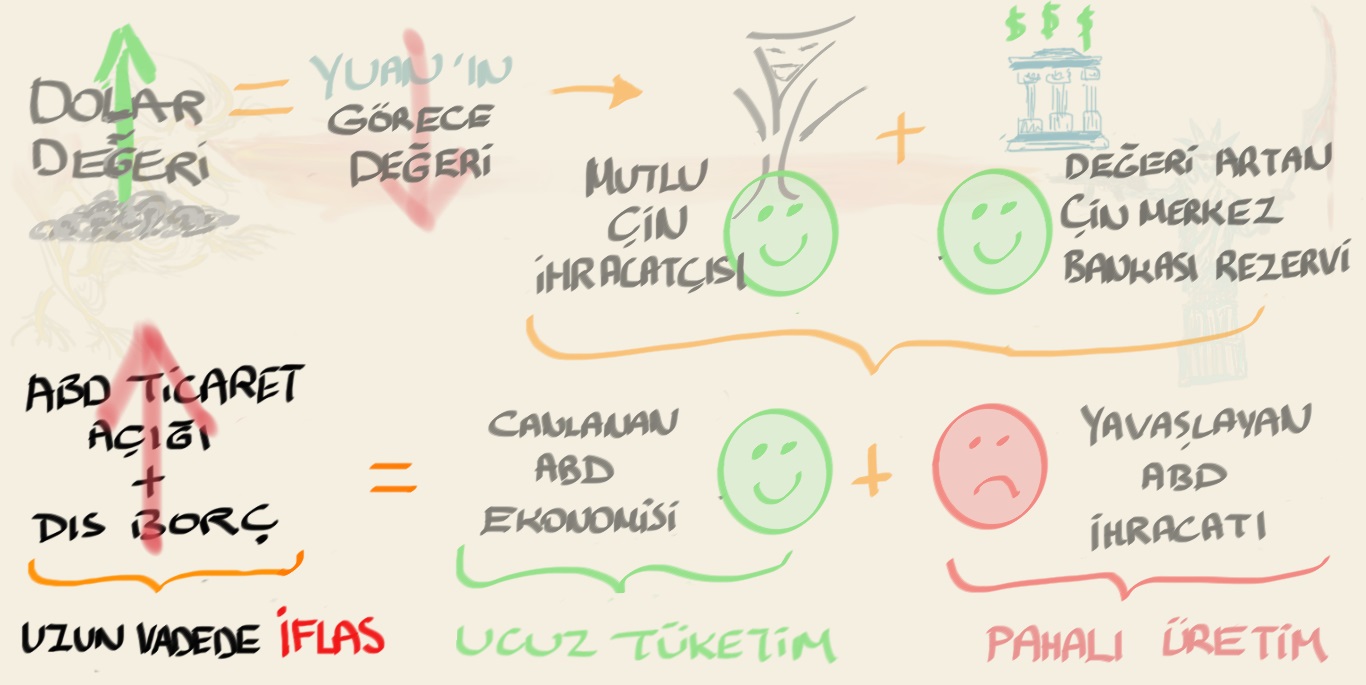 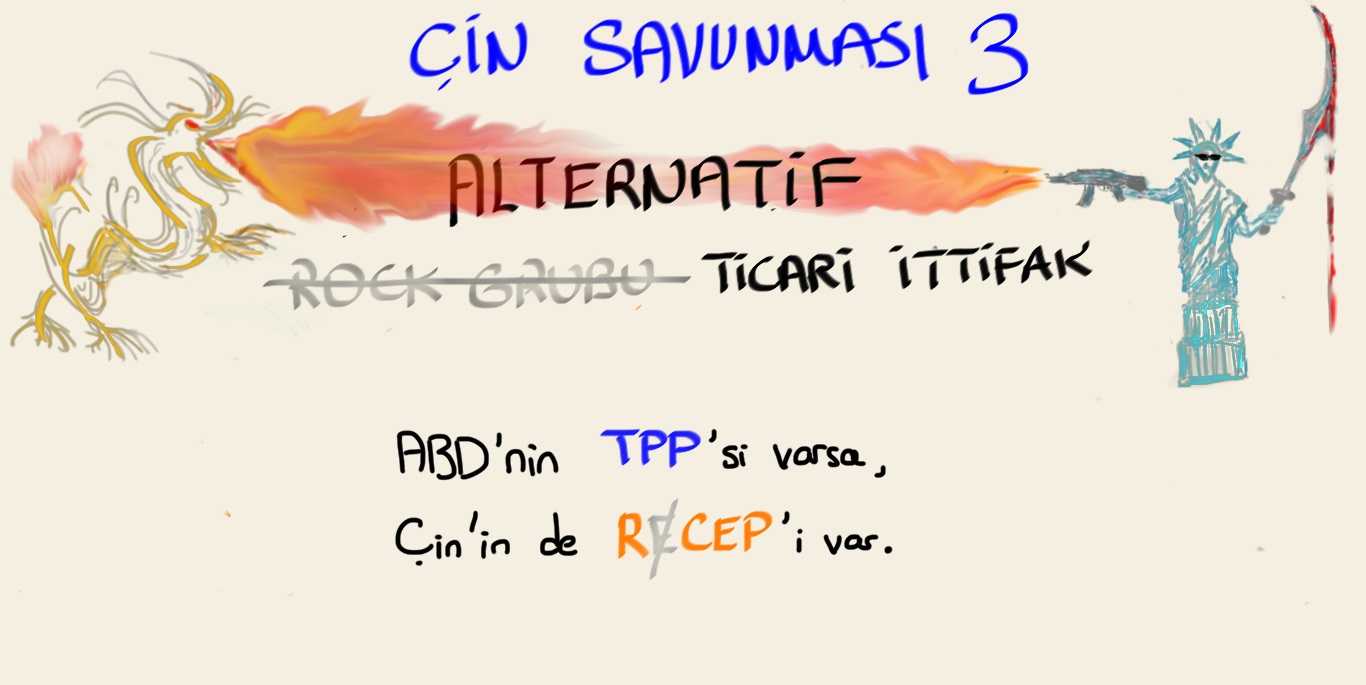 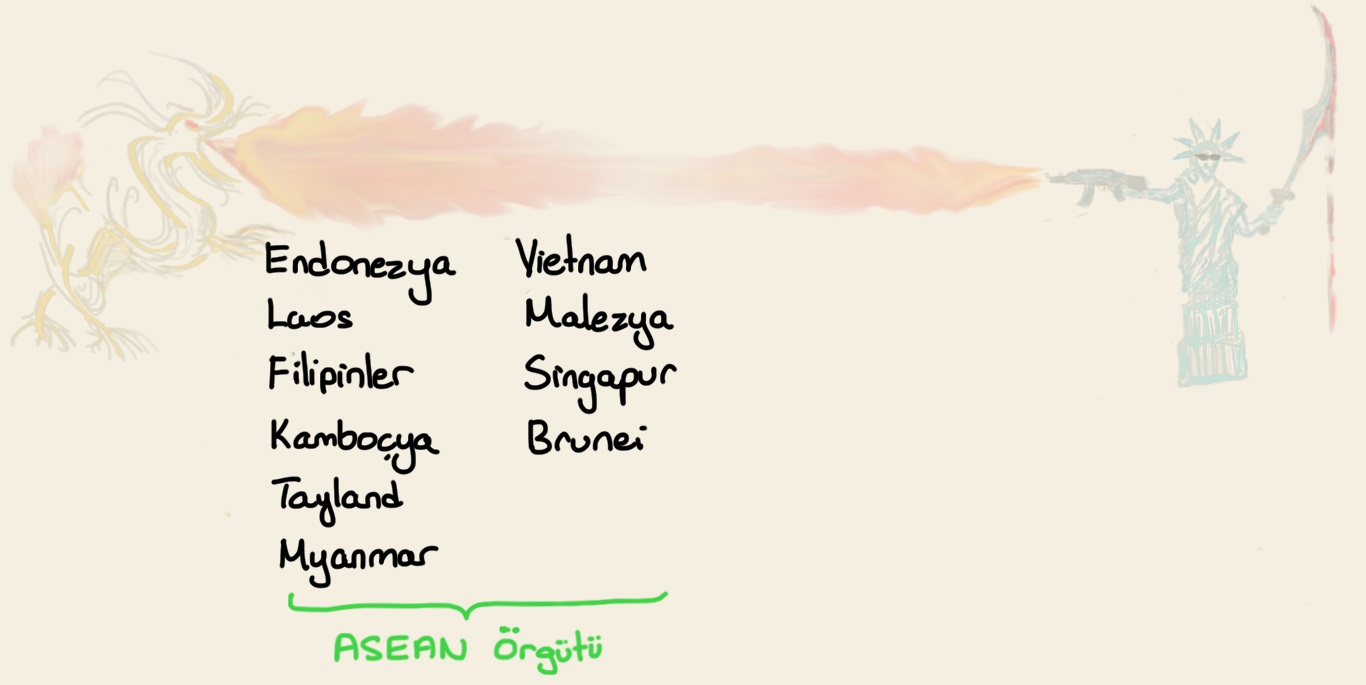 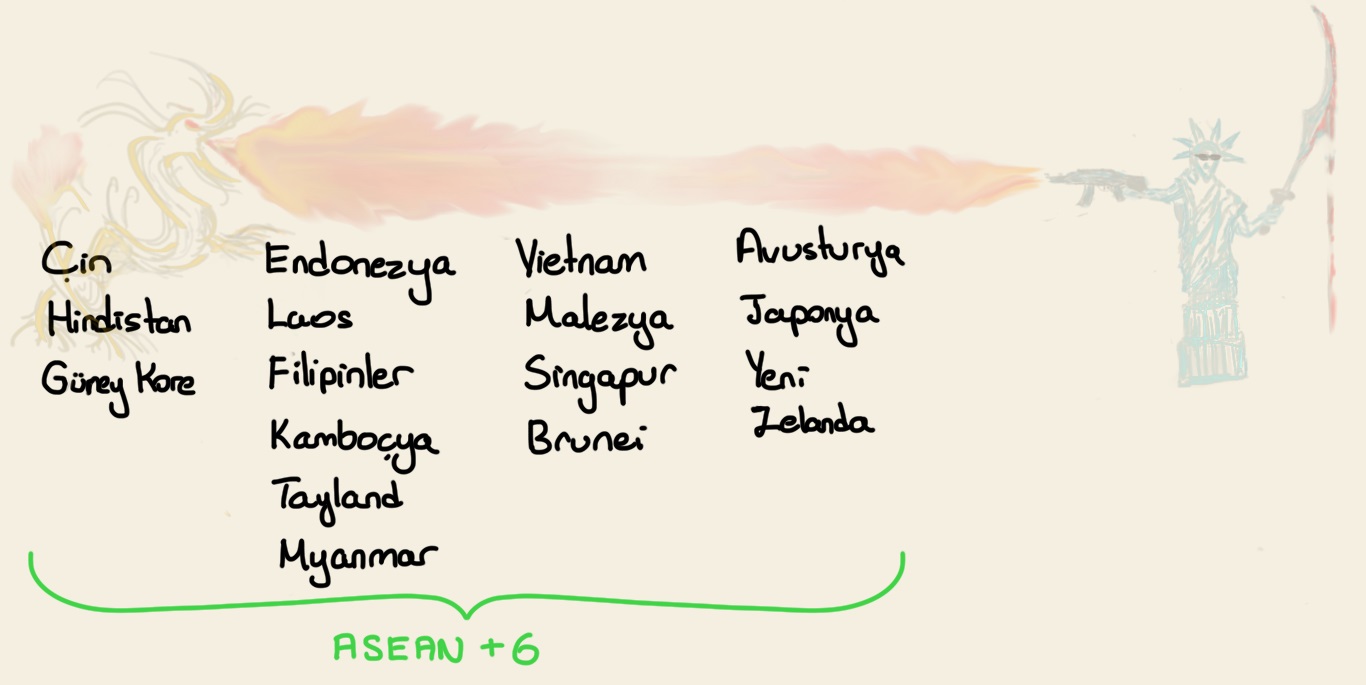 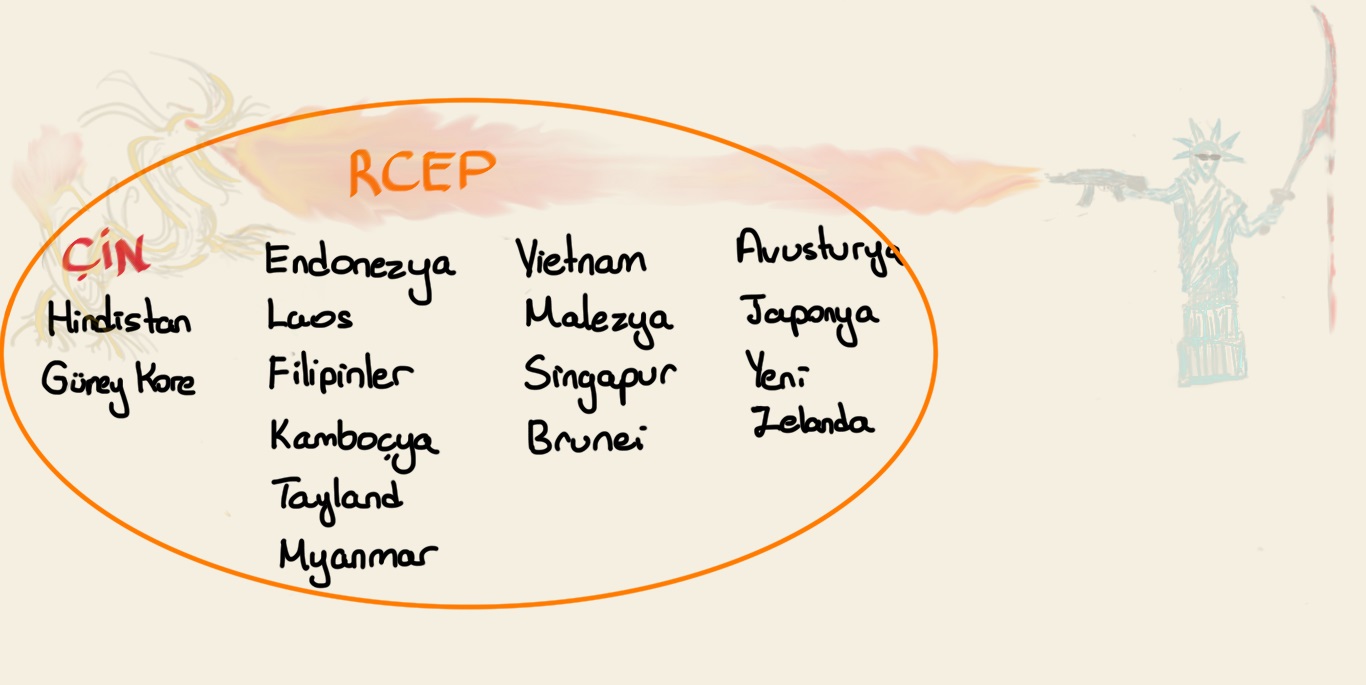 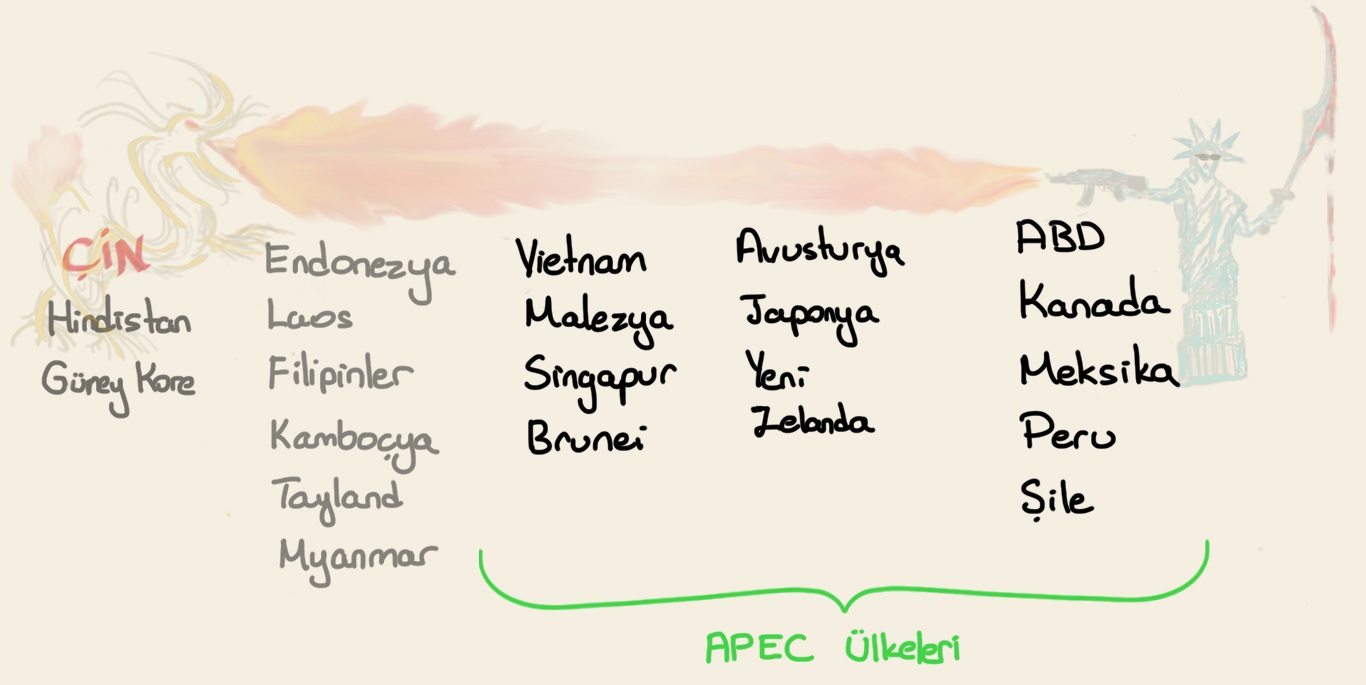 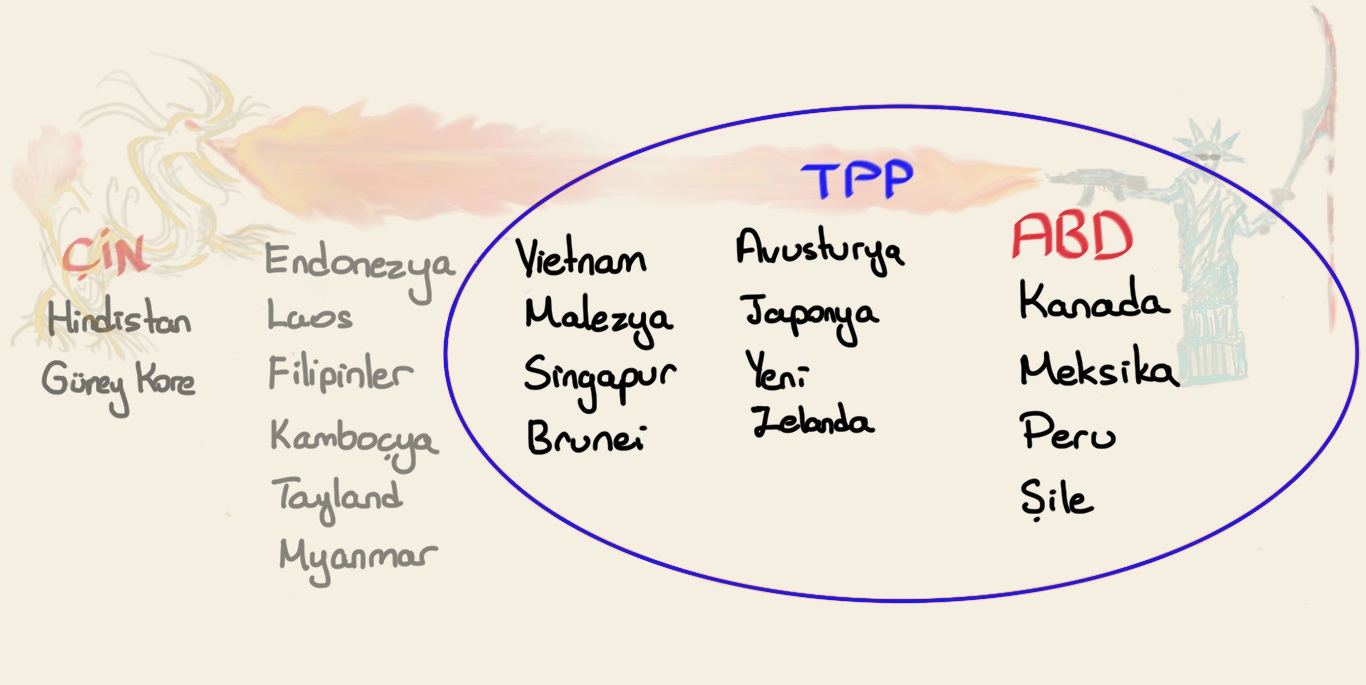 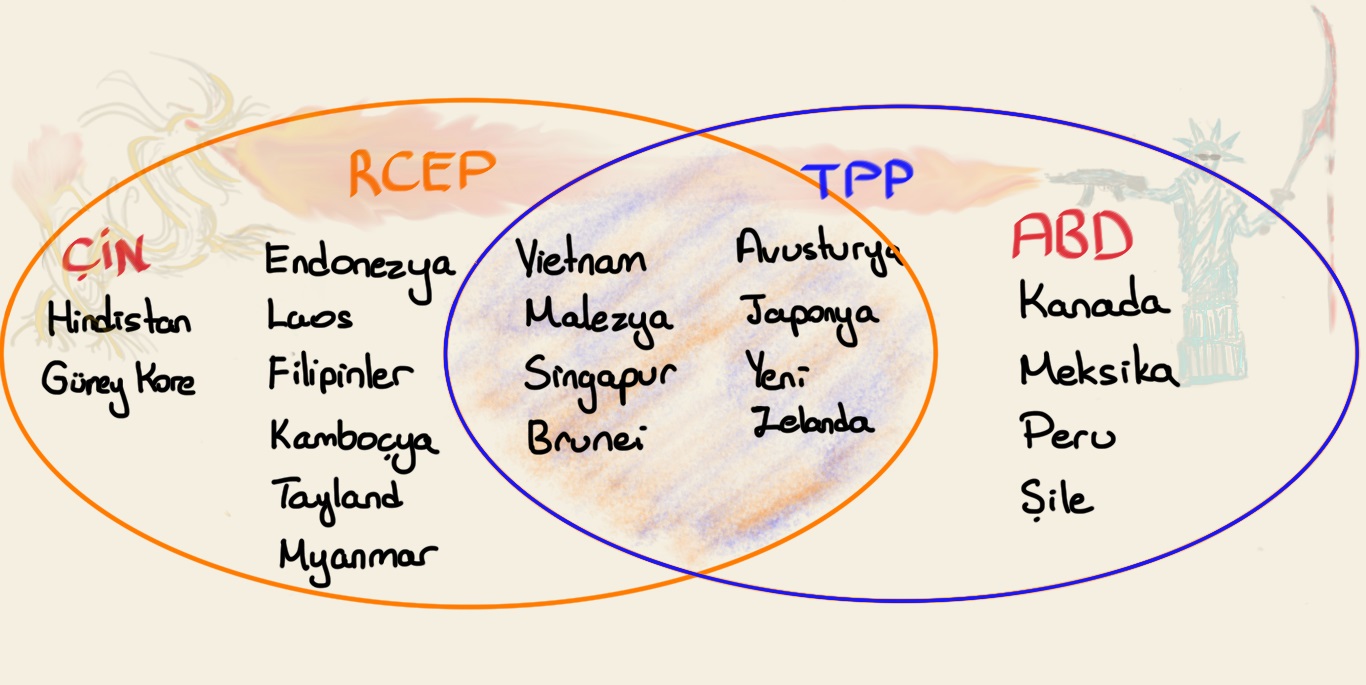 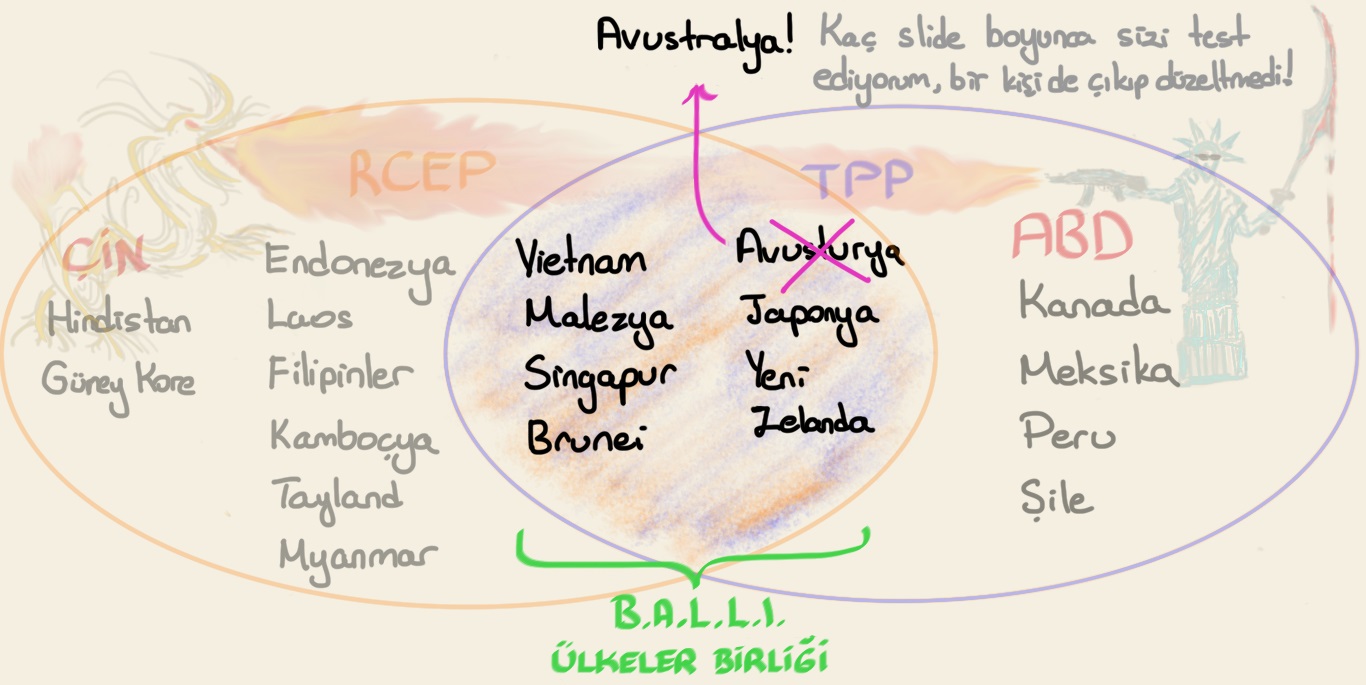 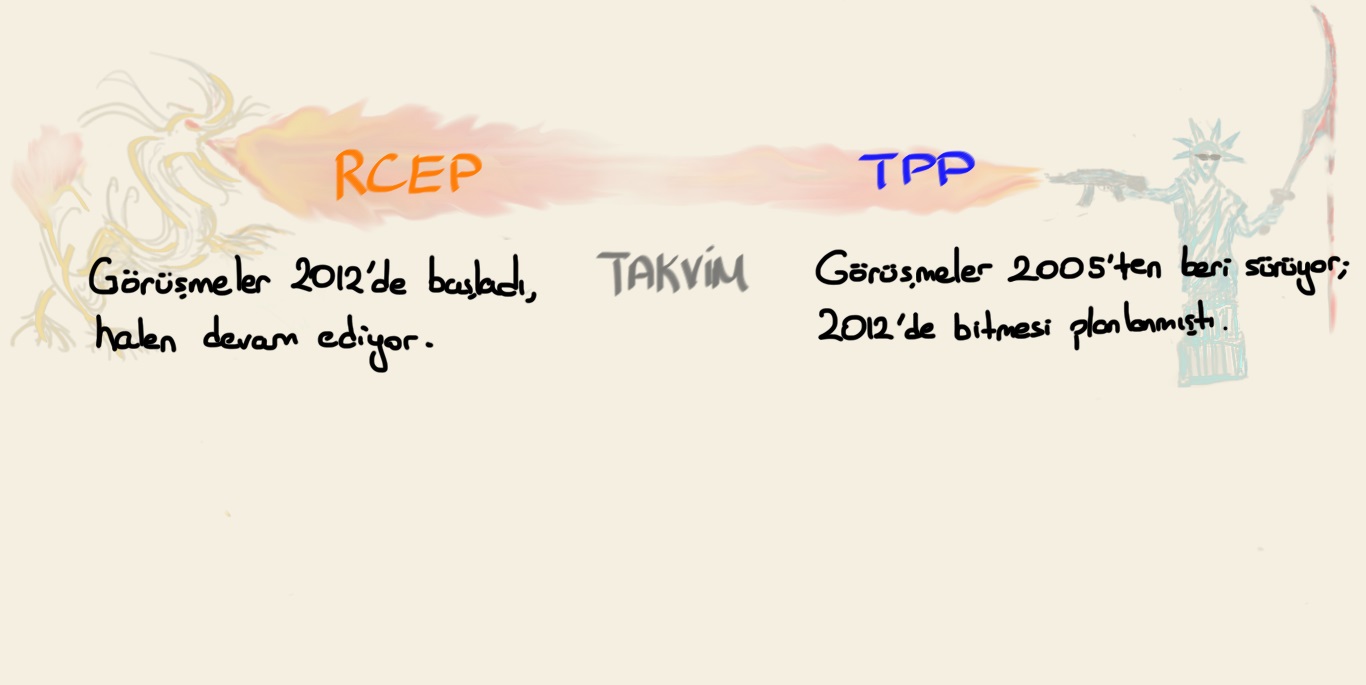 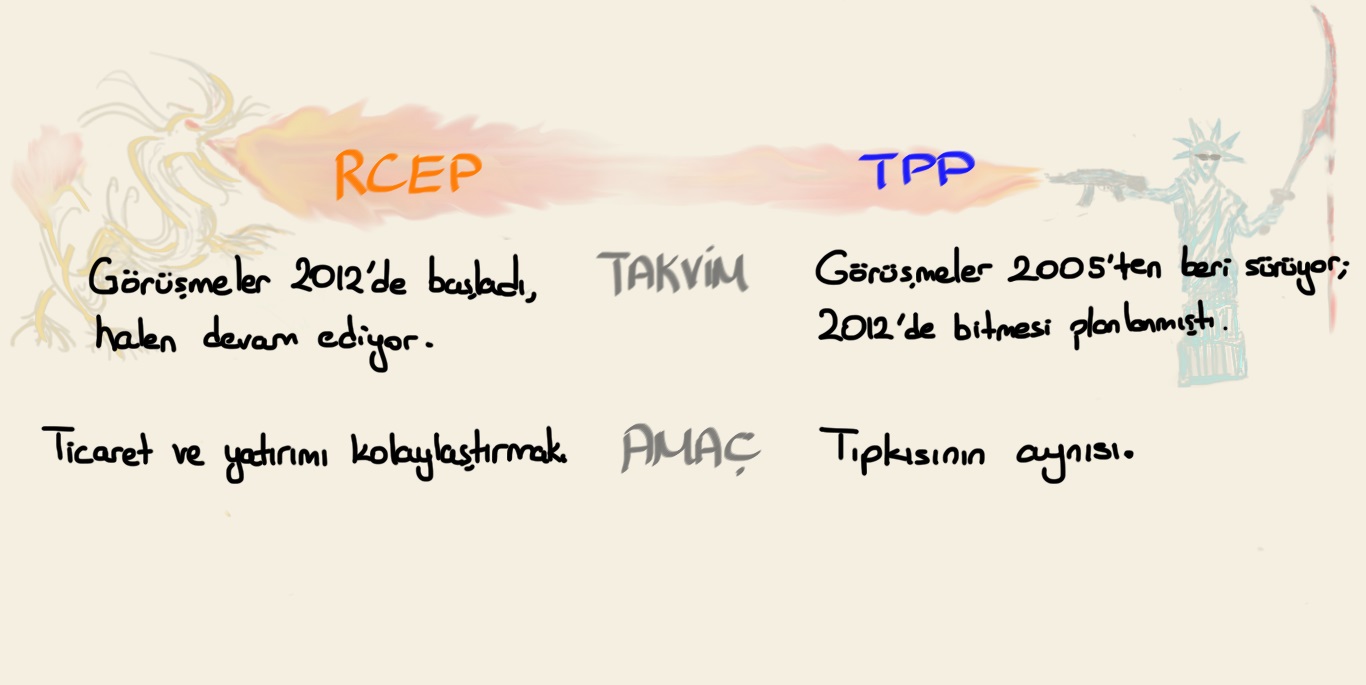 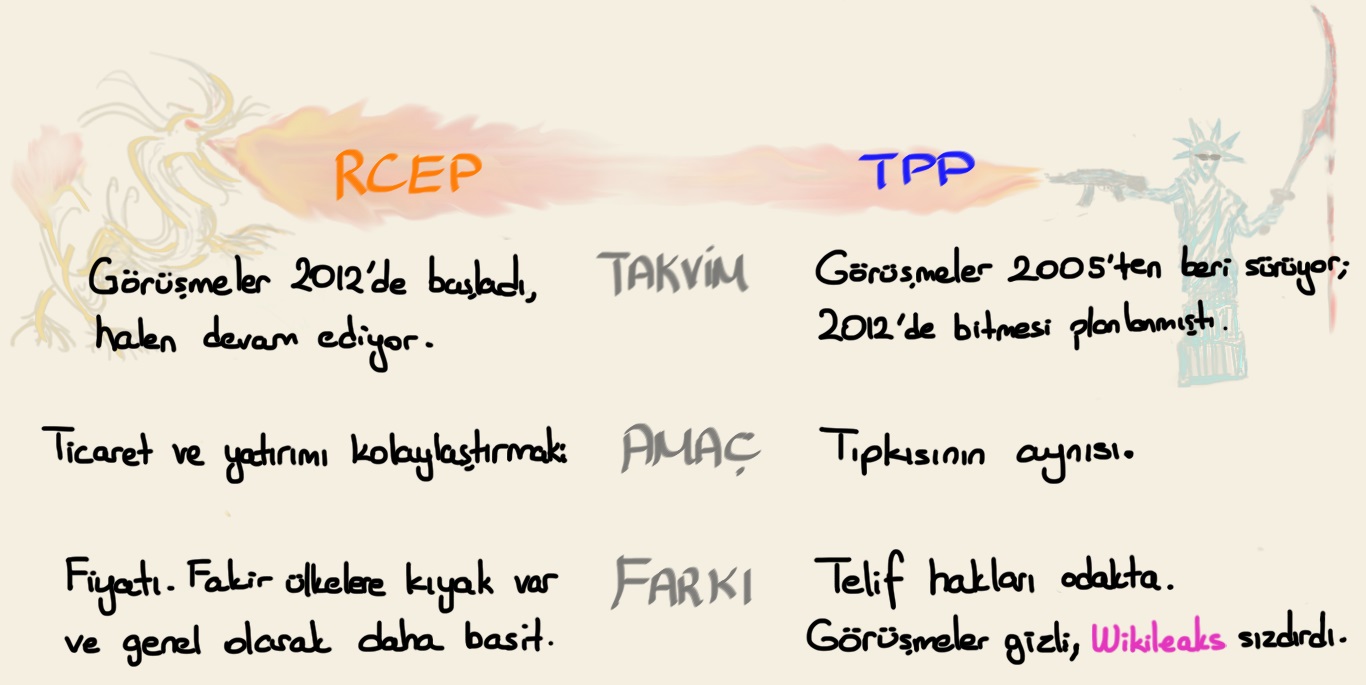 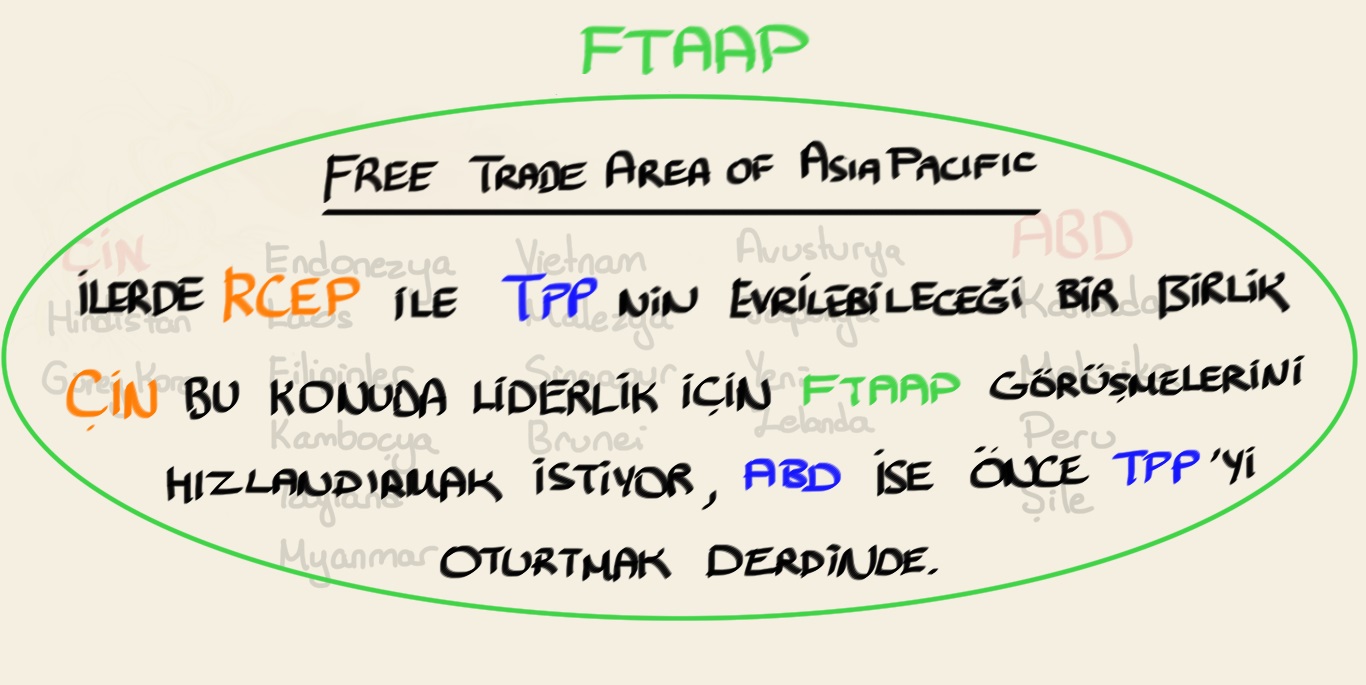 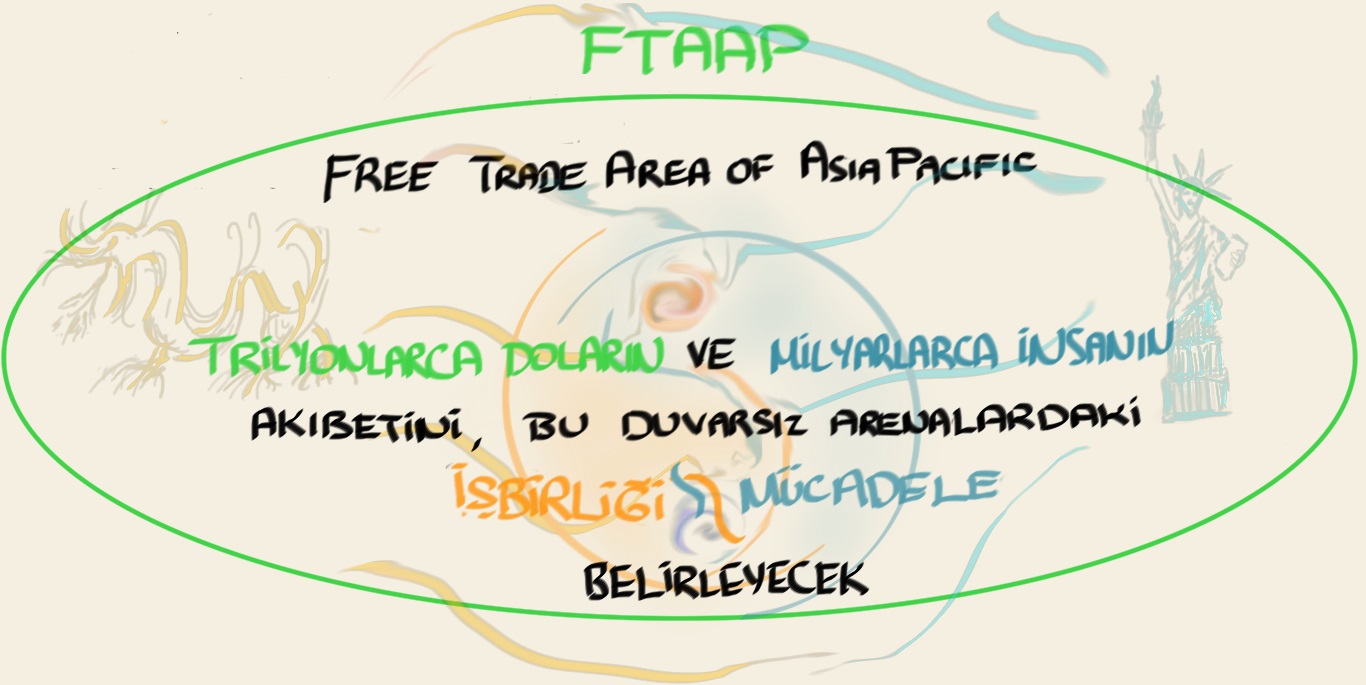 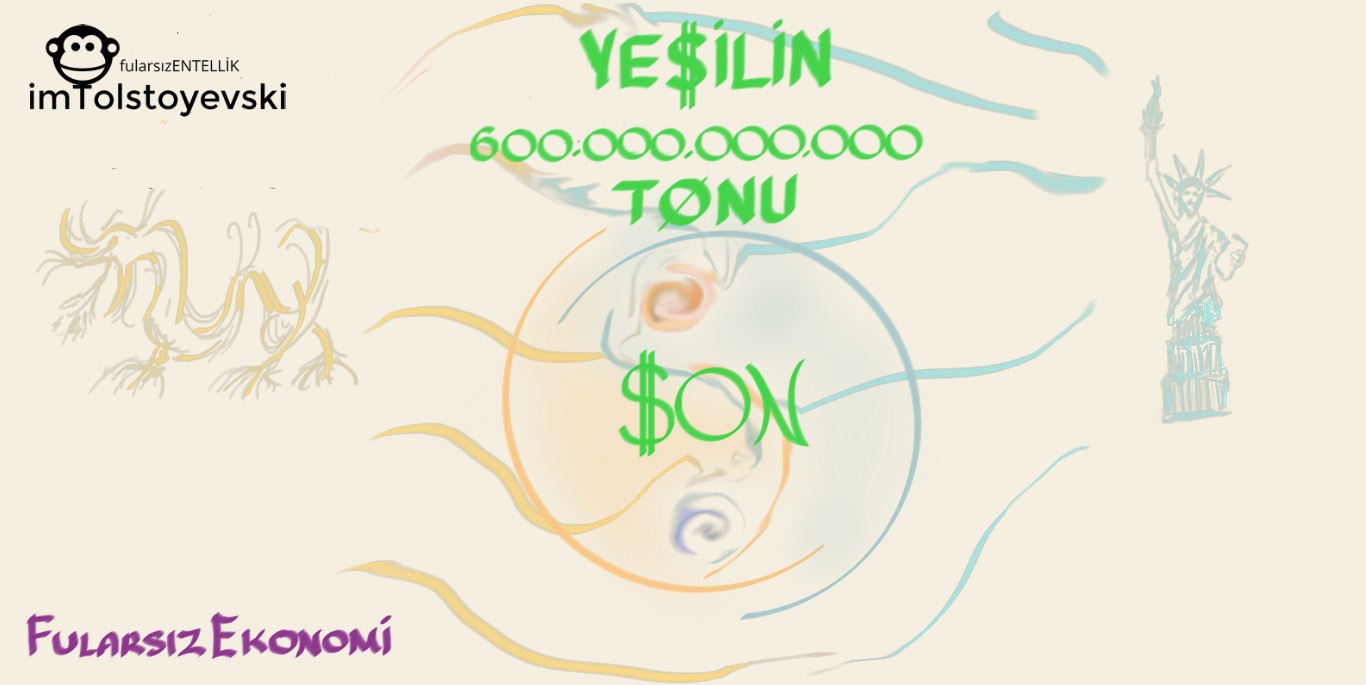